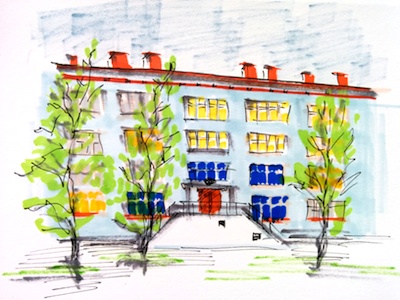 Государственное бюджетное образовательноеучреждение школа №613 Московского районагорода Санкт-Петербург
Организовано в ноябре 1961 года как специальная школа-интернат №15 Московского района.С января 1991 года учреждение было реорганизовано в специальную (коррекционную) школу №613.
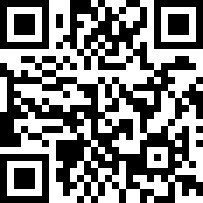 Школа - территория ЗДОРОВЬЯ
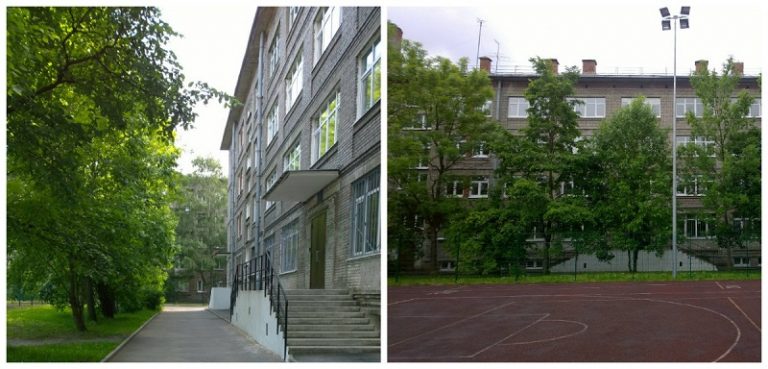 Коллективом школы была разработана и утверждена на Педагогическом советеПрограмма развития на 2020-2025 годы.
Настоящая программа определяет концепцию развития ГБОУ школы № 613 по следующим приоритетным направлениям:Максимальная социализация ученика с умственной отсталостью (интеллектуальными нарушениями) как основная цель образовательной системы школы, получение трудовых навыков, способствующих дальнейшему трудовому обучению и трудоустройству;       Коррекция основных психических функций учащихся, направленных на подготовку к самостоятельной жизни в социуме;Воспитание патриота и гражданина своей страны, понимающего многообразие мировой культуры;Совершенствование управления школой;  Взаимодействие с семьей.      Социальное партнерство;Повседневное внедрение в практику школы здоровьесберегающих технологий;Работа по повышению педагогического мастерства и совершенствованию профессионализма педагогических кадров, переход на новые педагогические стандарты;Эффективное развитие ресурсной базы школы, в том числе через реализацию подпрограммы «Доступная среда», «Информационный цифровой ресурс» и «Доброшкола»
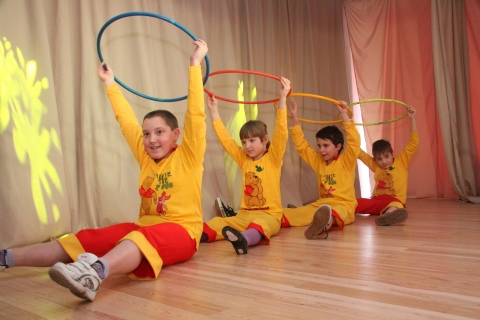 Наличие системы деятельности образовательного учреждения по сохранению и укреплению здоровья, формированию здорового образа жизни обучающихся, воспитанников
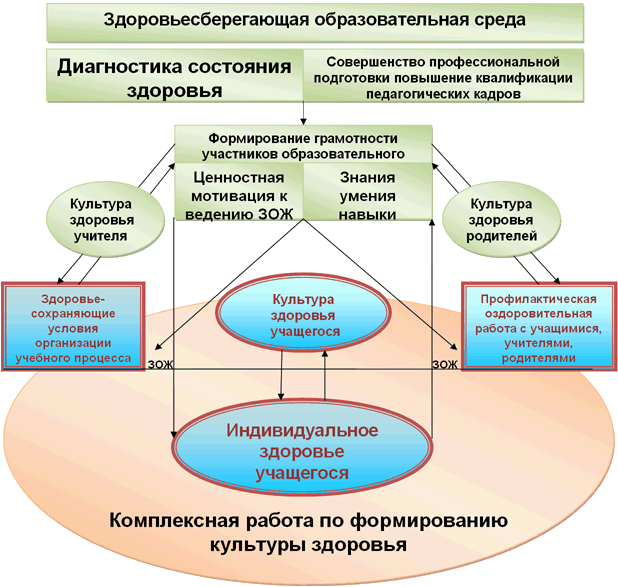 Формы занятий, общественные мероприятия, участие в акциях, проектная деятельность, носящие здоровьесозидающий характер – норма,  для каждого школьника
Совместная деятельность с социальными партнерами строится на приоритетных направлениях: Информационное    Образовательное   Культурно-просветительскоеЛечебно-профилактическое  Профориентационное   Информационное
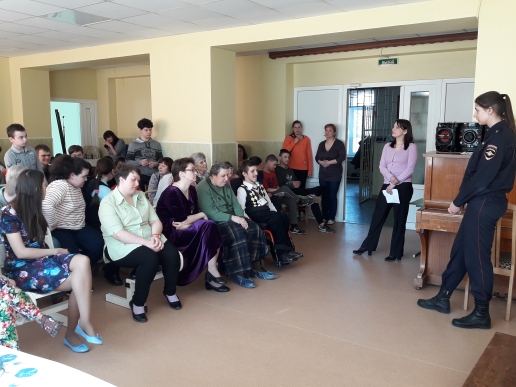 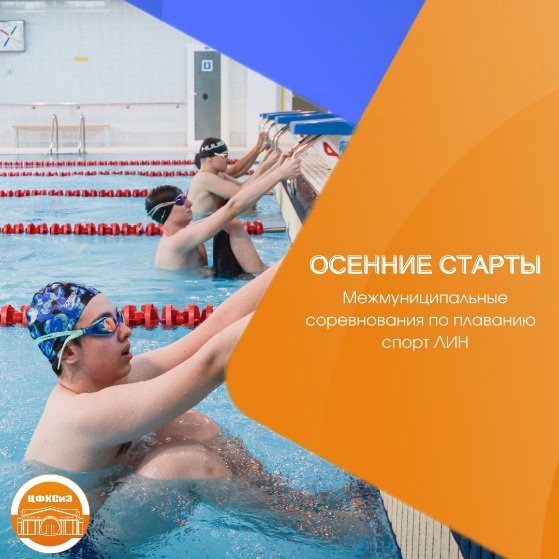 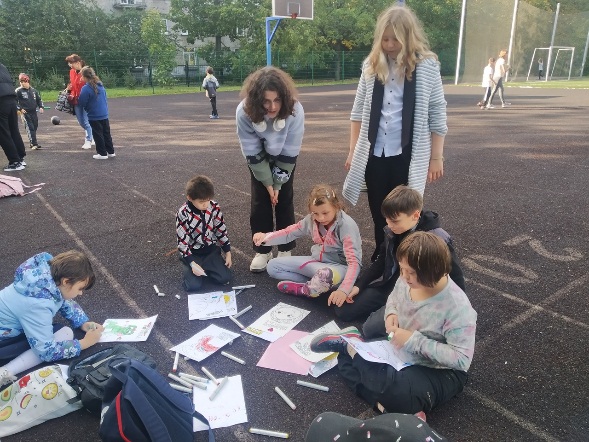 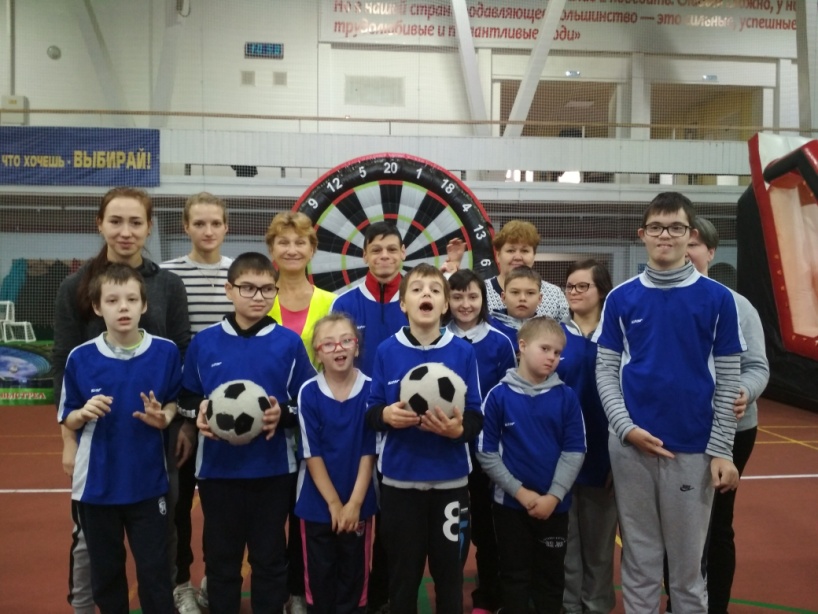 Здоровьесозидающее образовательное пространство
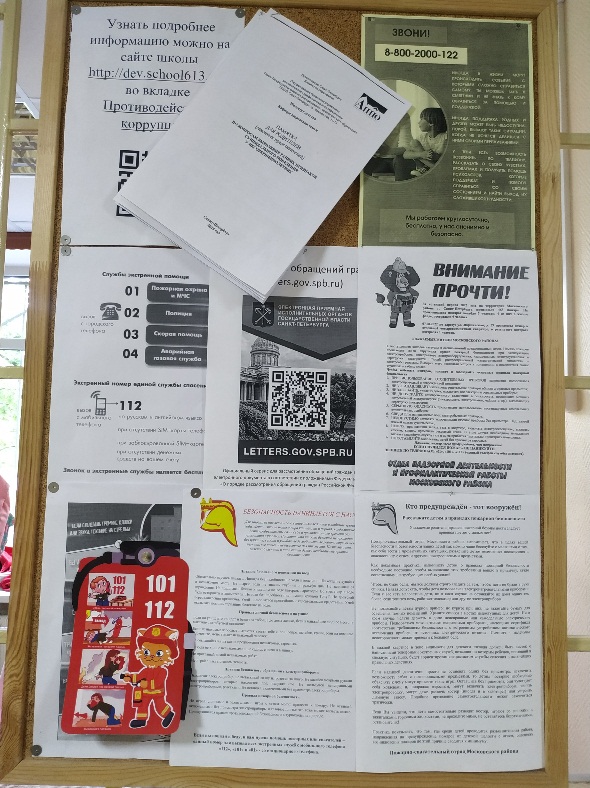 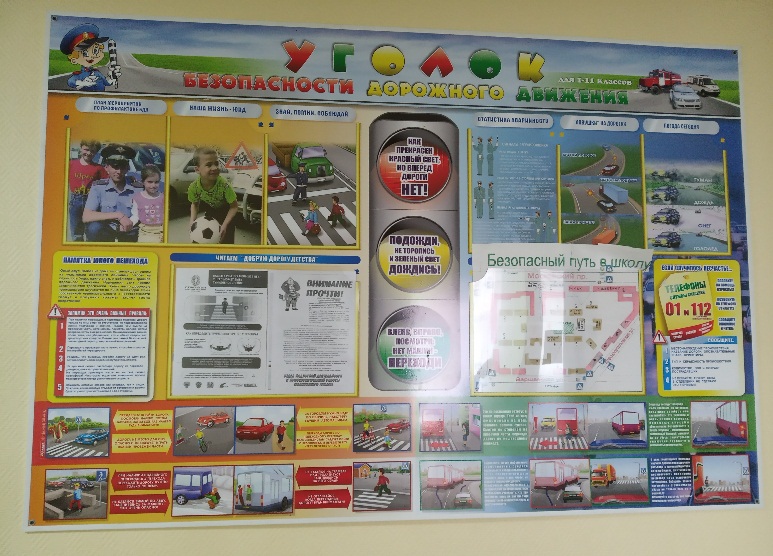 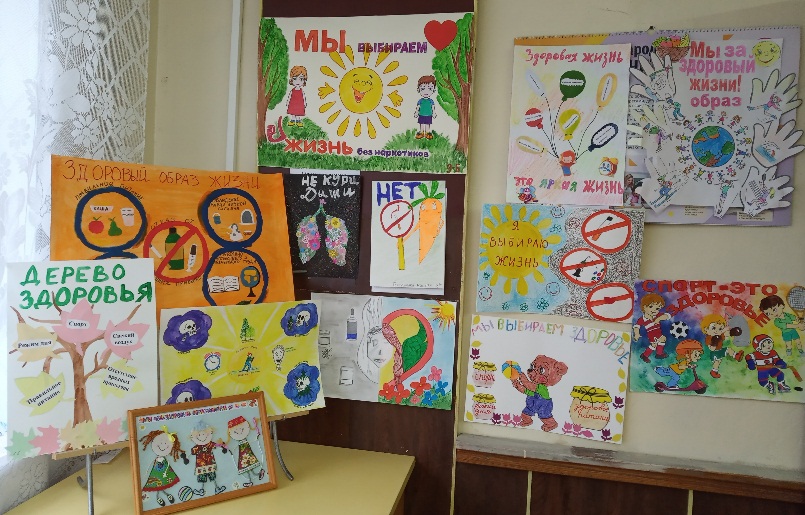 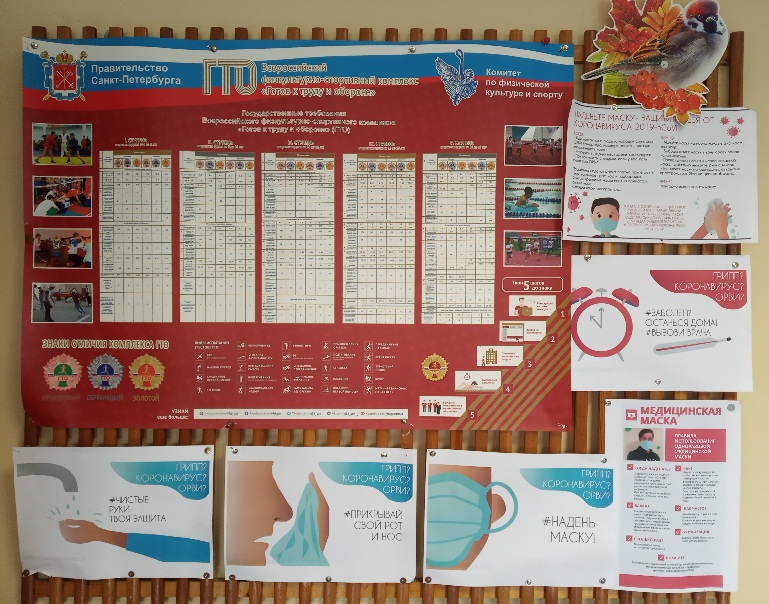 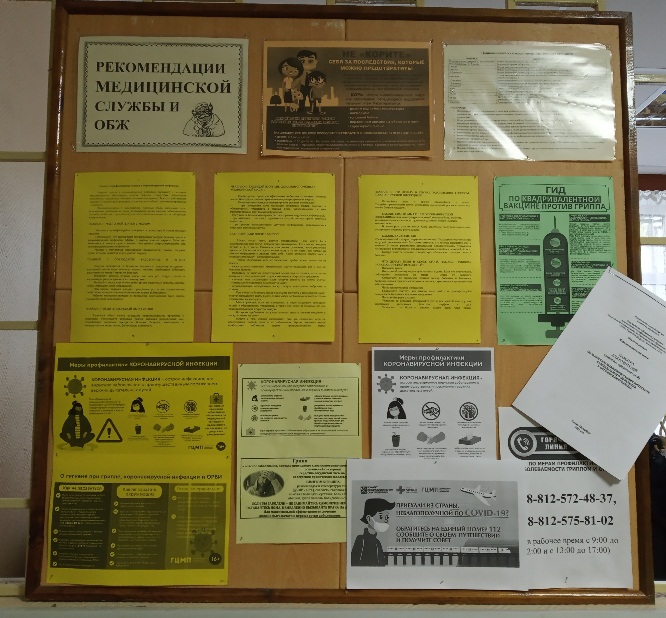 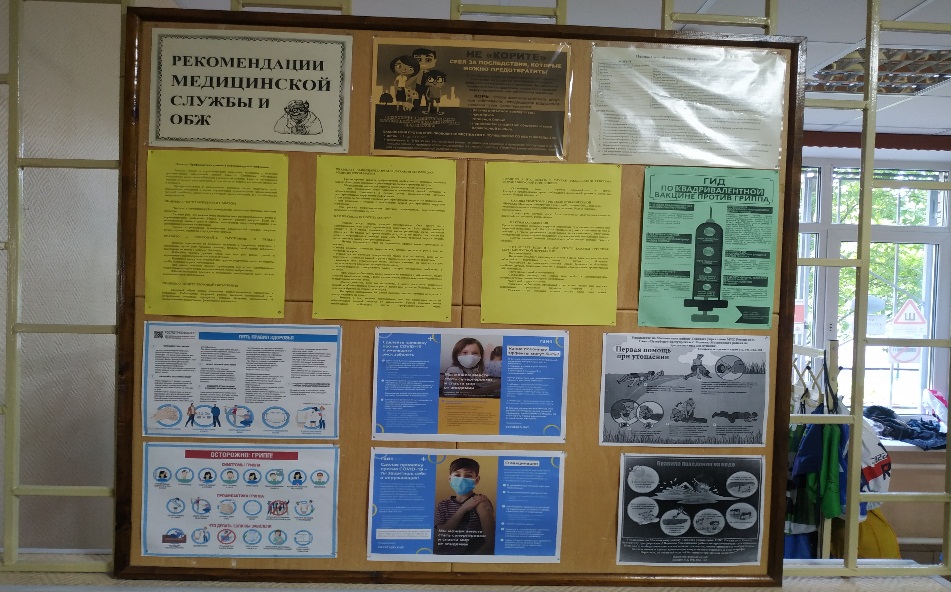 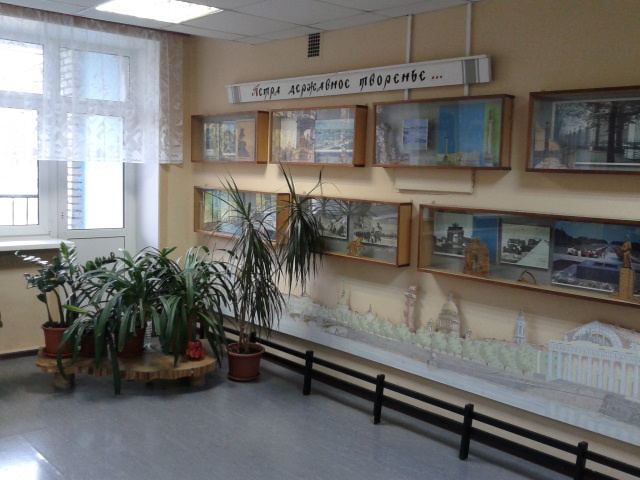 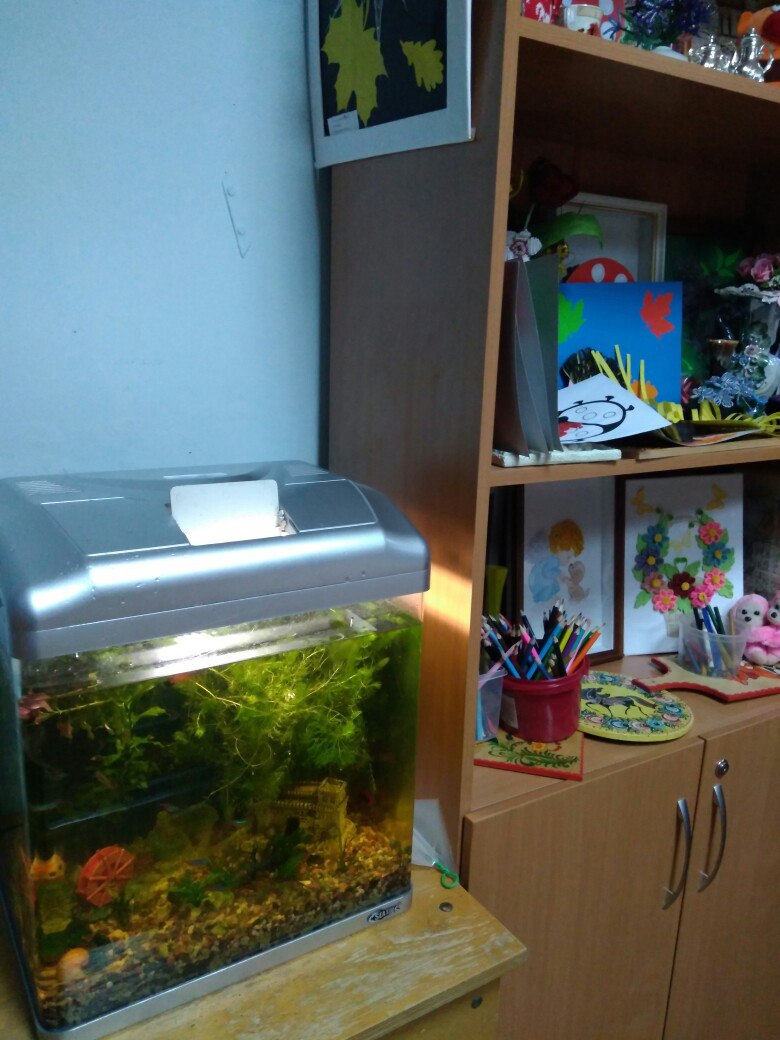 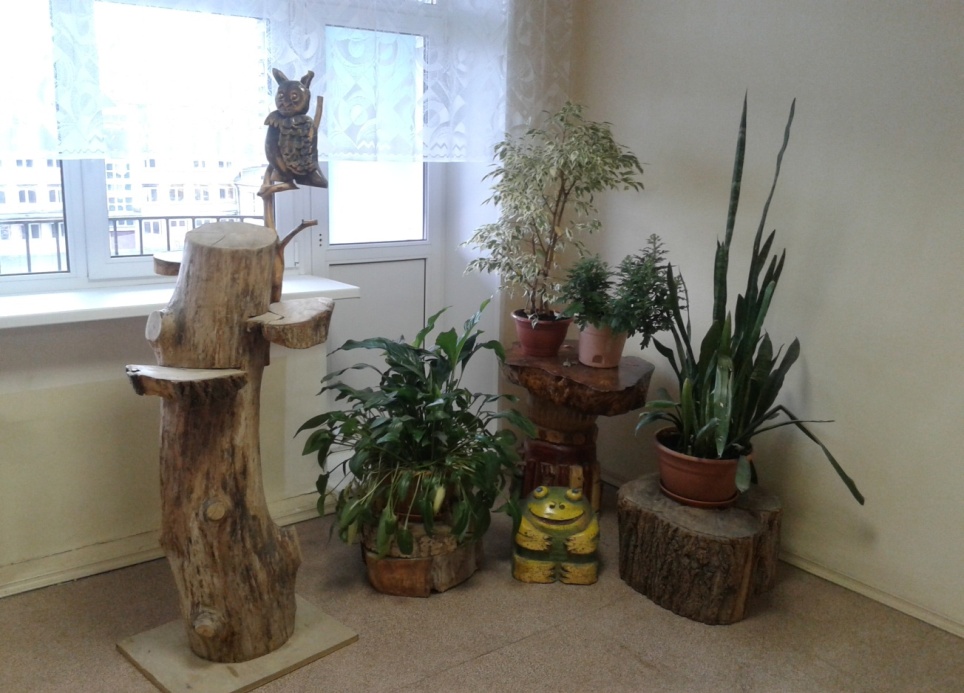 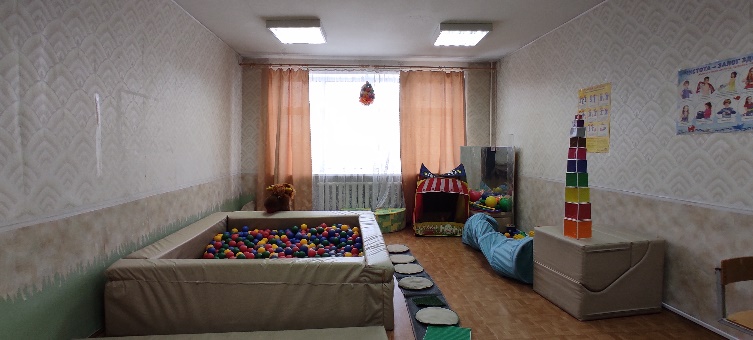 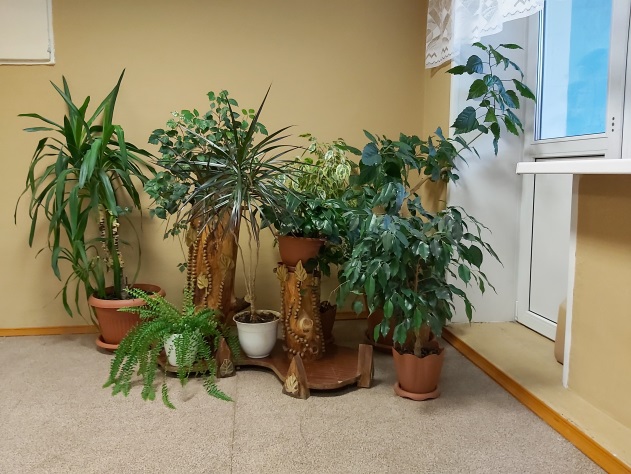 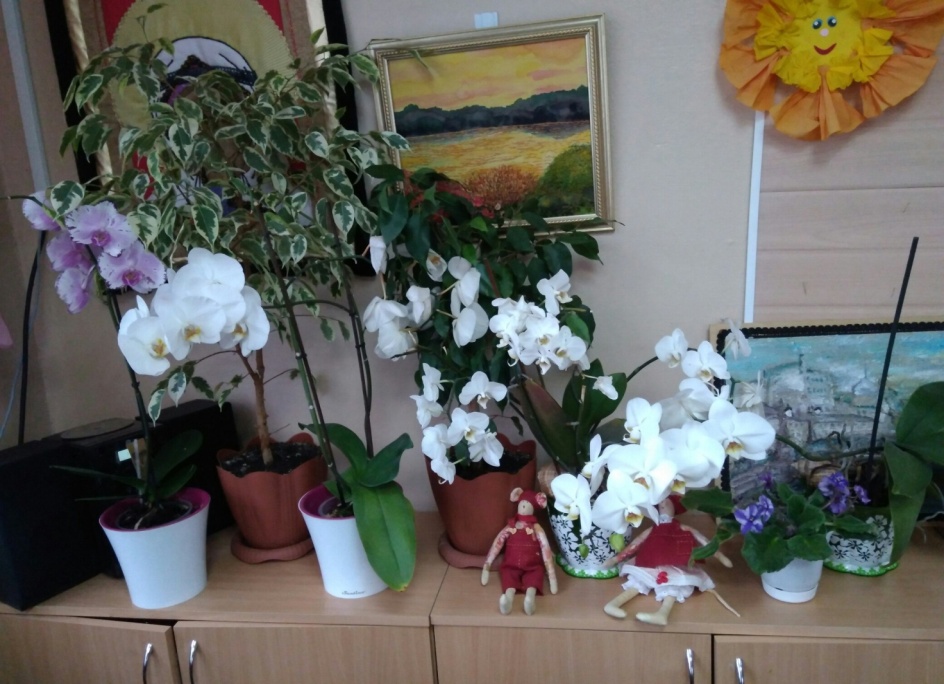 Выставка творческих работ учащихся в рамках Антинаркотического месячника
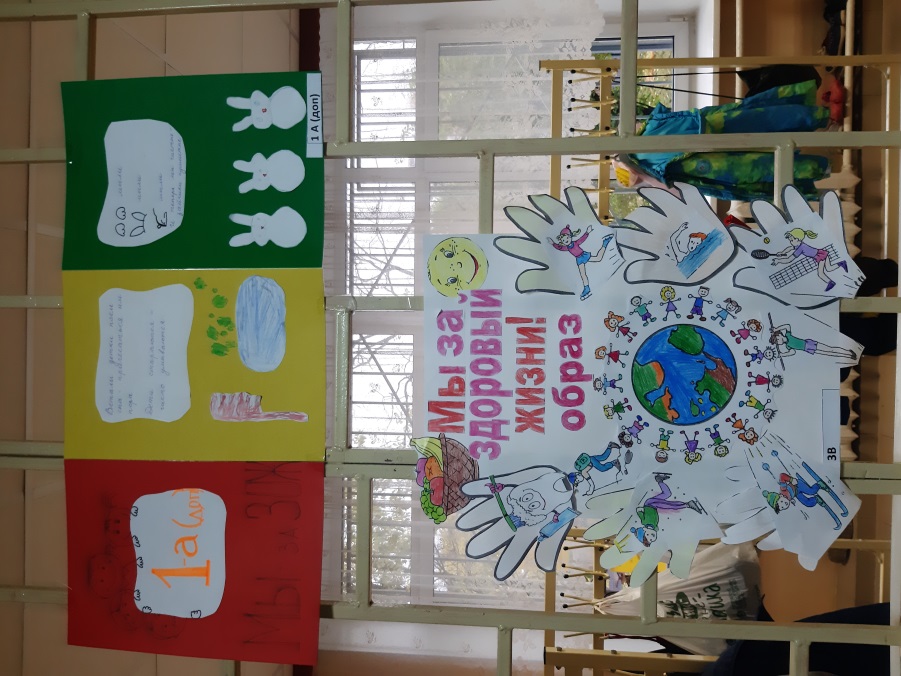 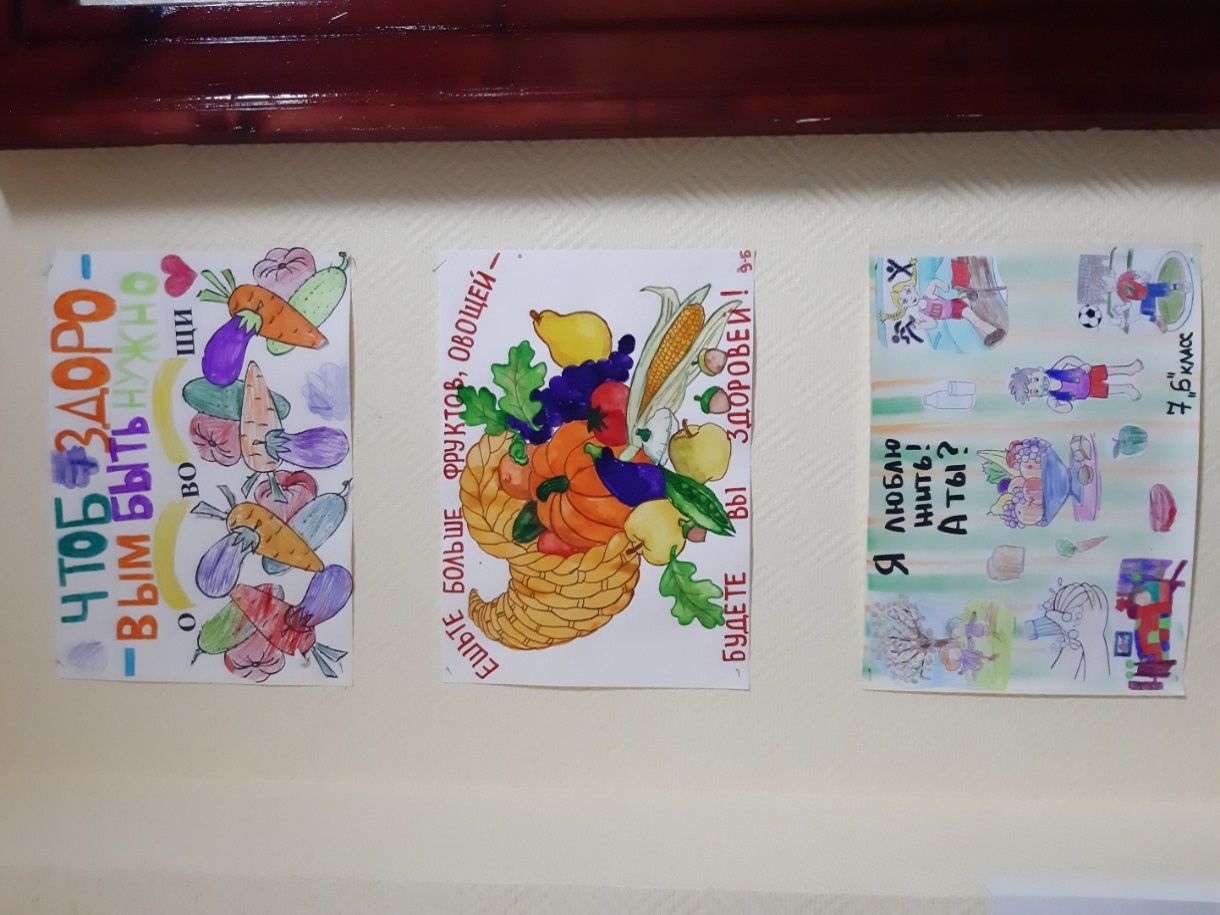 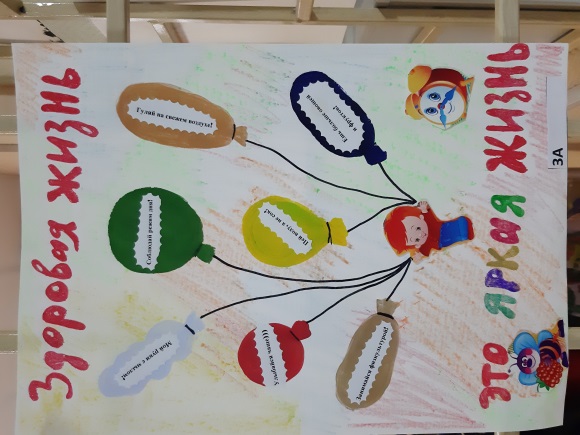 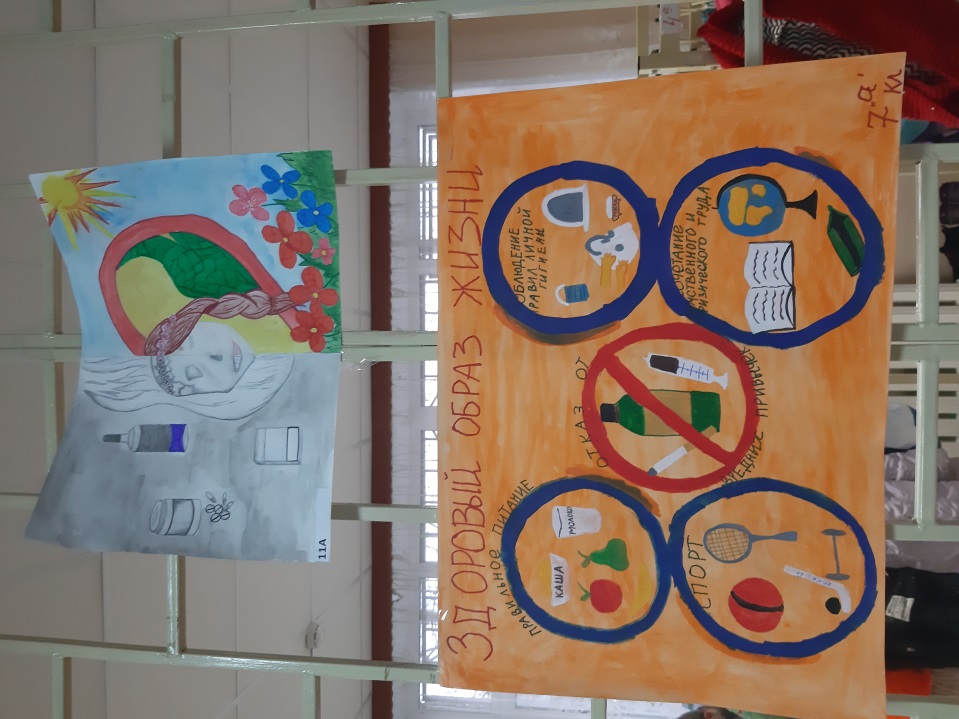 Создание условий взаимодействия семьи и школы на основе сотрудничества. Вовлечение родителей в учебно-воспитательный процесс.
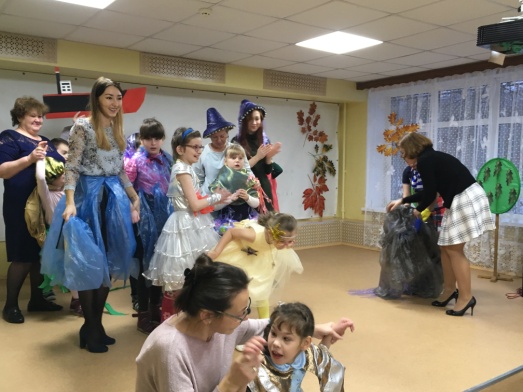 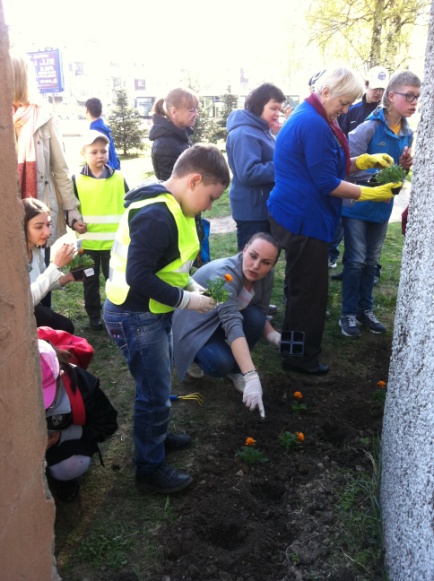 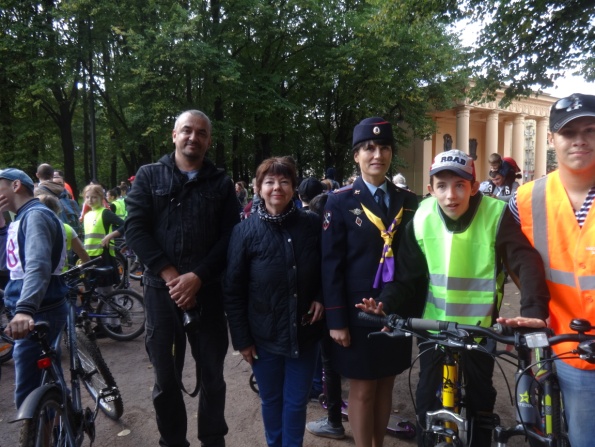 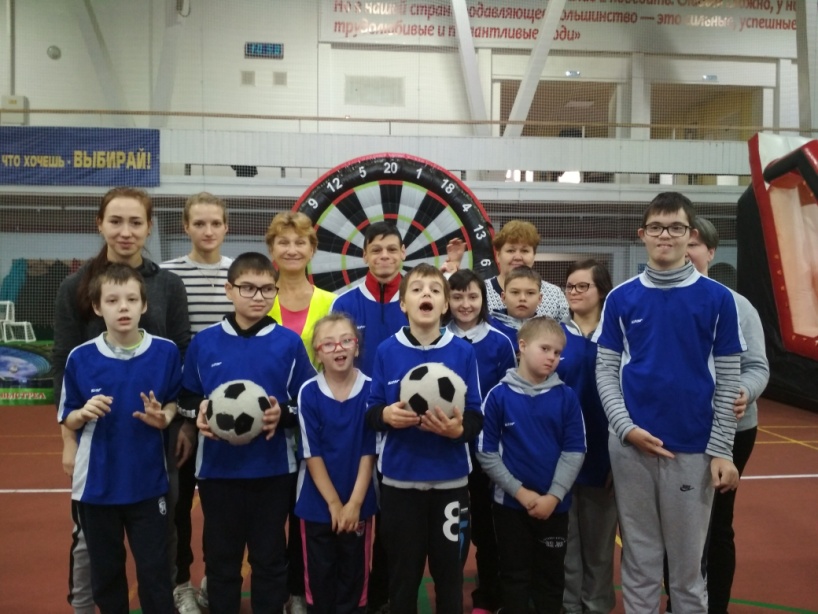 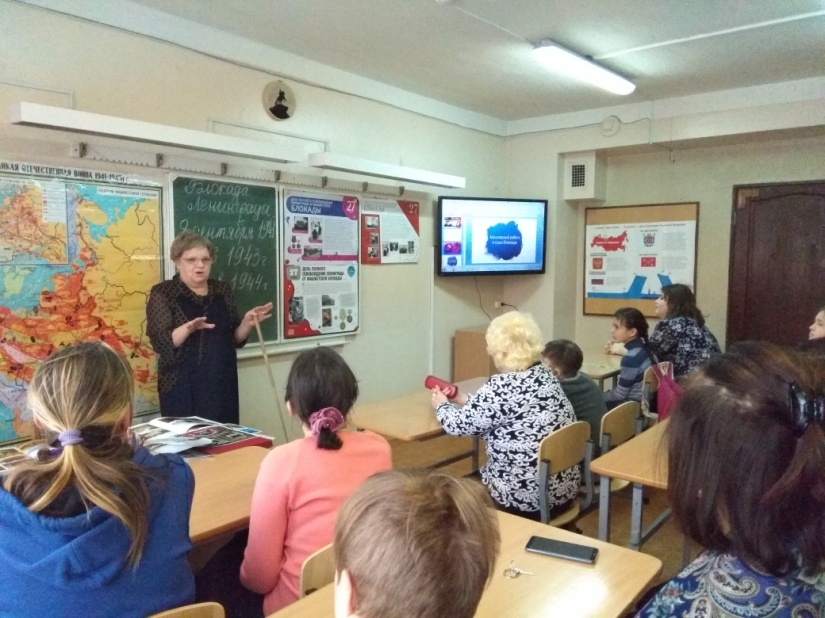 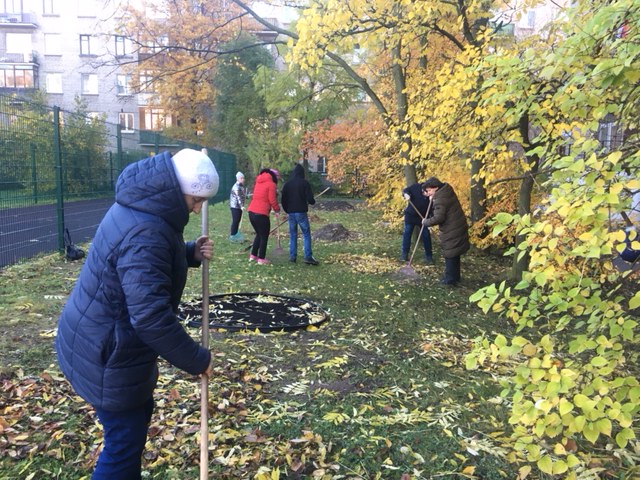 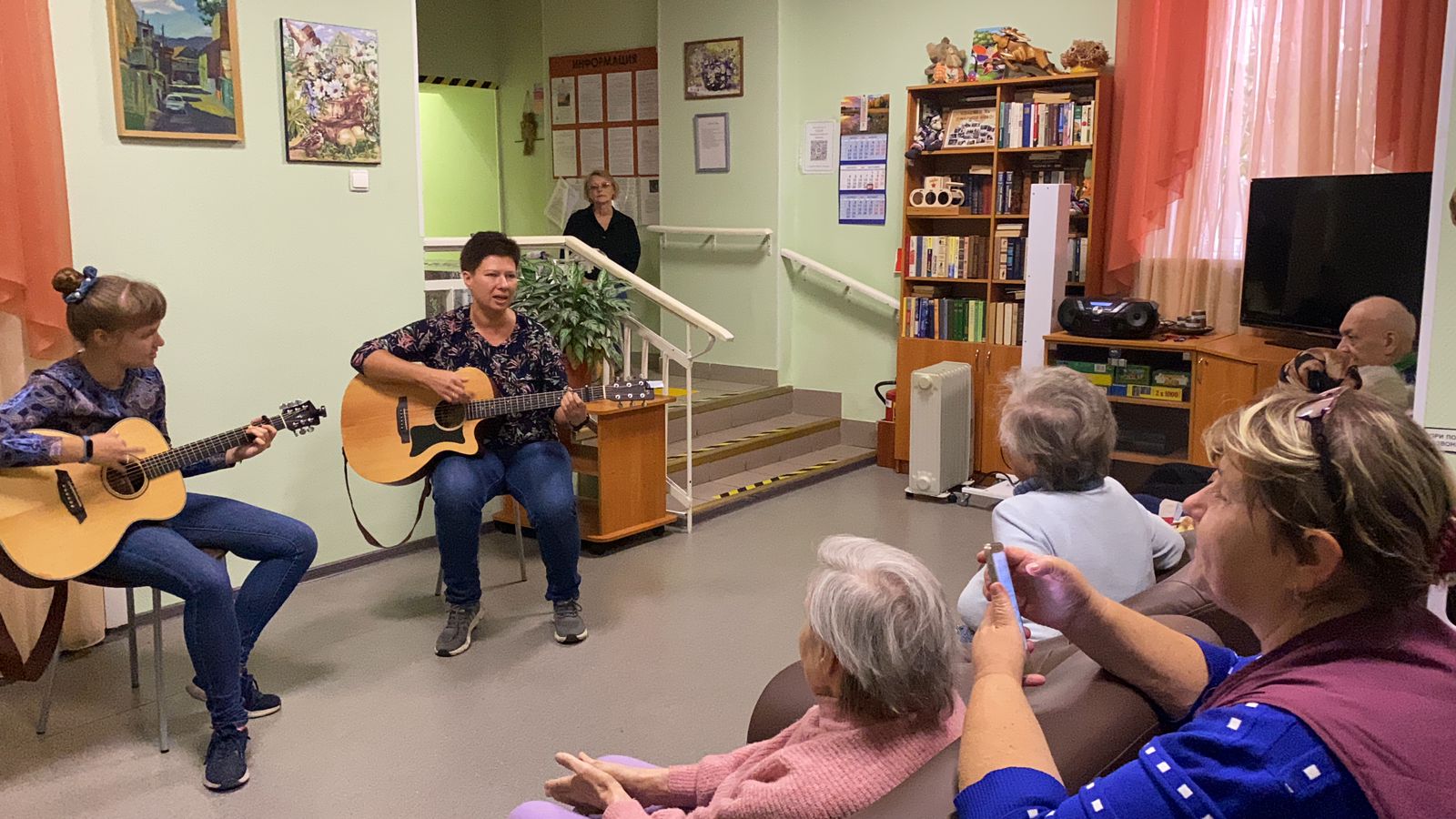 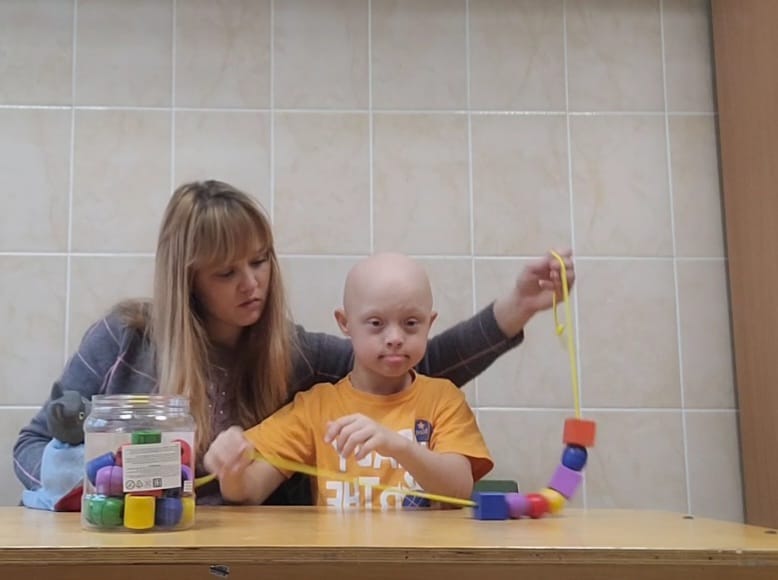 Позитивный психологический климат в коллективах обучающихся
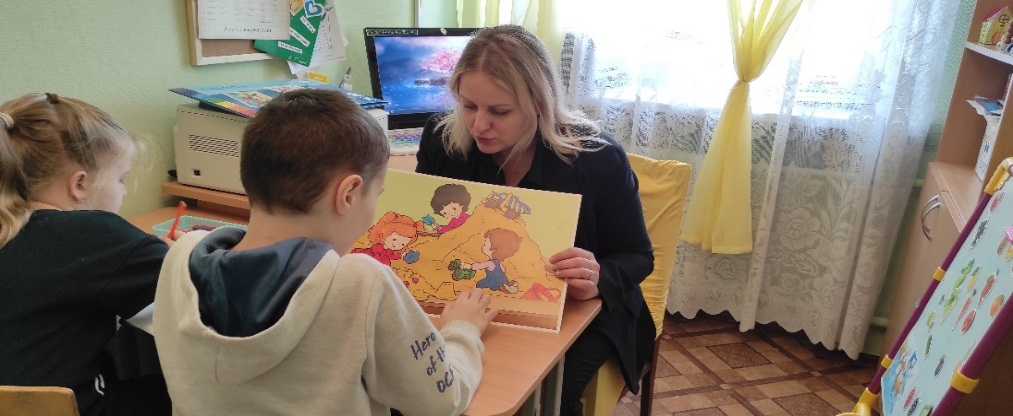 Индивидуализация понимается как практическая организация педагогического процесса, строящаяся на индивидуальном подходе в процессе обучения.
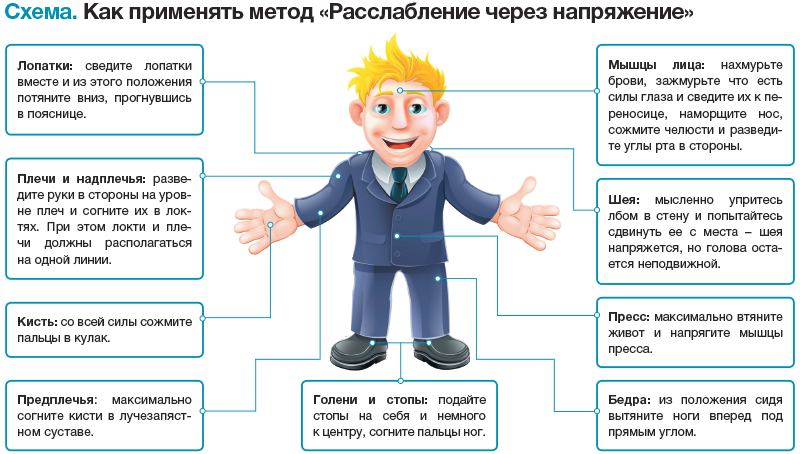 Психологический климат в школе зависит от многих факторов, одним из которых является взаимоотношения не только детей с педагогами, но и между учителями, и родителями.
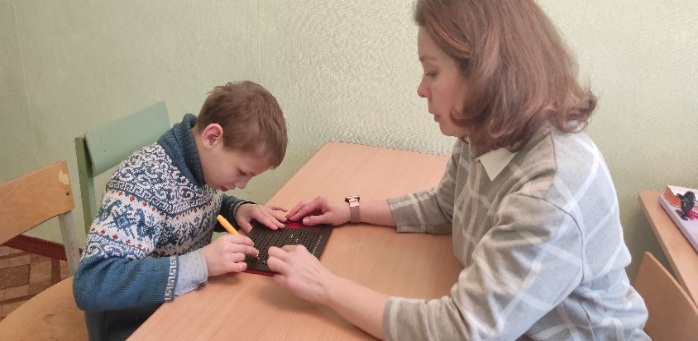 Улучшение психоэмоционального состояния обучающихся в образовательном процессе
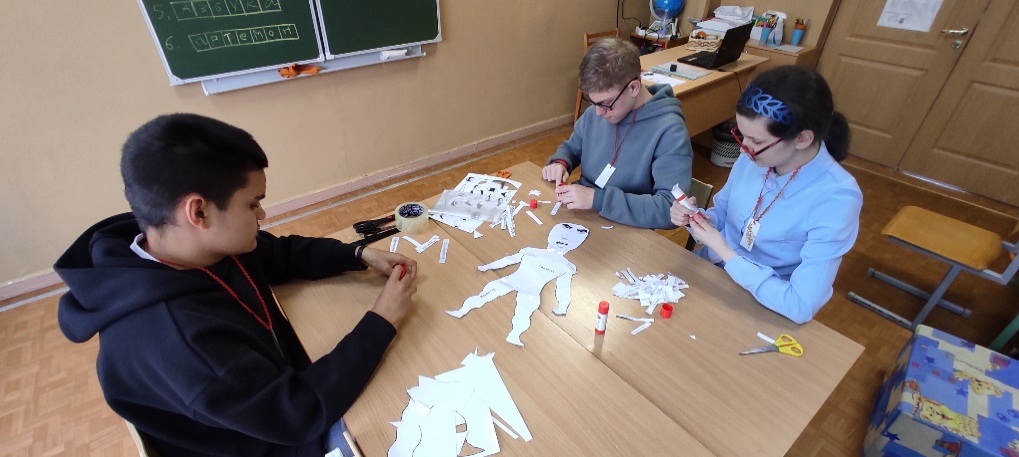 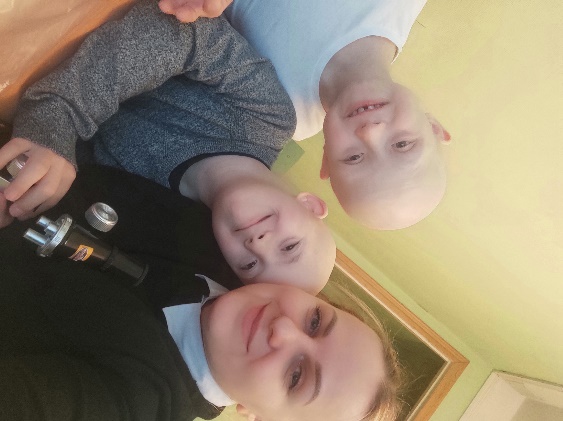 Психологическое благополучие участников образовательного процесса является важнейшей составляющей успешного обучения в школе. Работа с педагогом-психологом позволяет обучающимся улучшить психоэмоциональное состояние и снизить уровень психоэмоционального напряжения.
В ГБОУ школа №613 реализуется специальная коррекционно- развивающая программа «Ступени» для стабилизации психоэмоционального состояния и учебной мотивации
Движение  важно  для детей и подростков, так как оно оказывает благоприятное воздействие на головной мозг, способствуя развитию умственной деятельности.
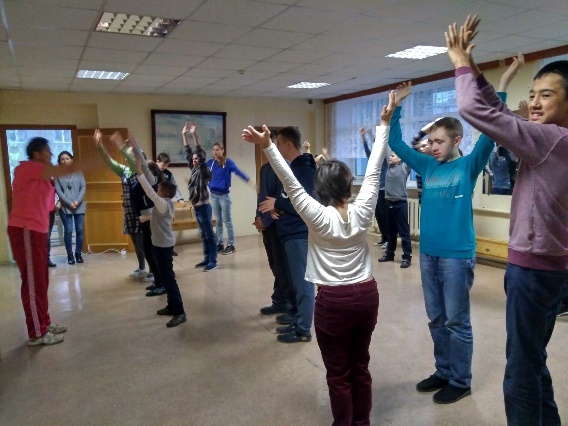 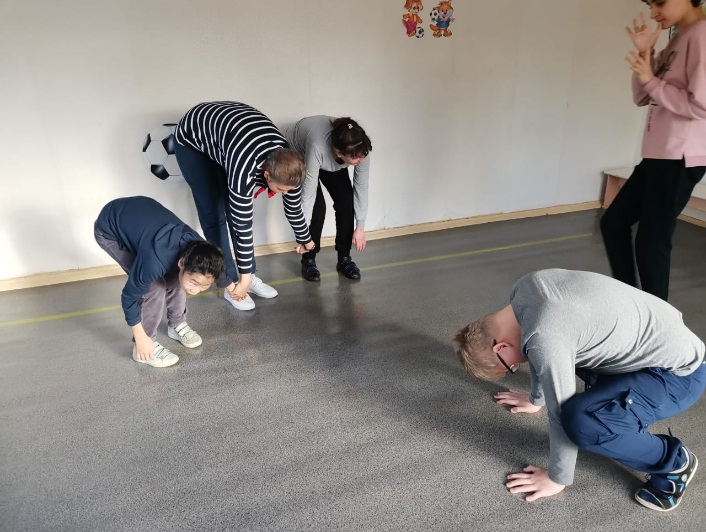 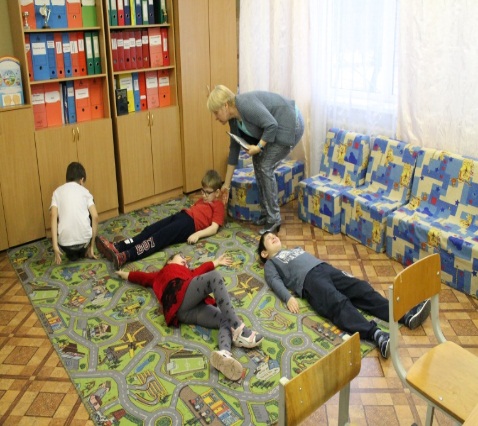 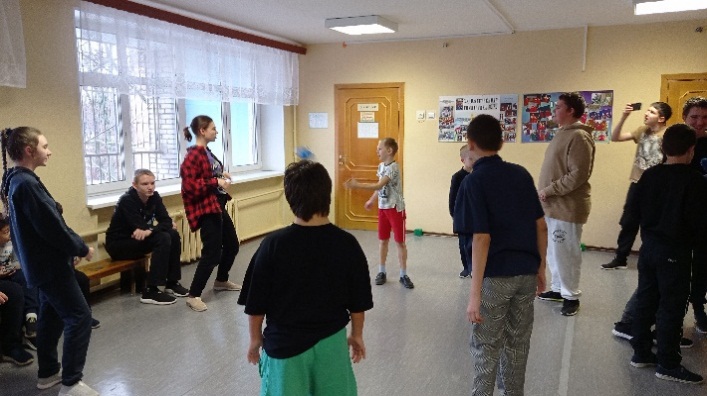 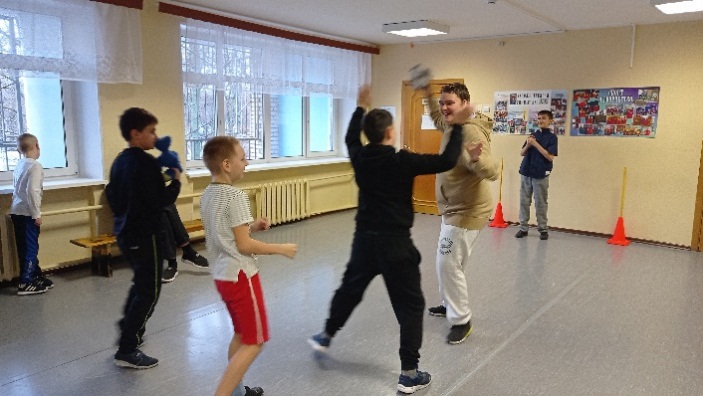 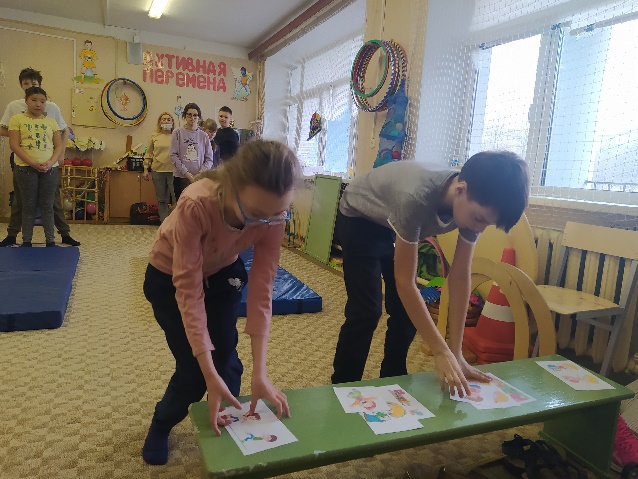 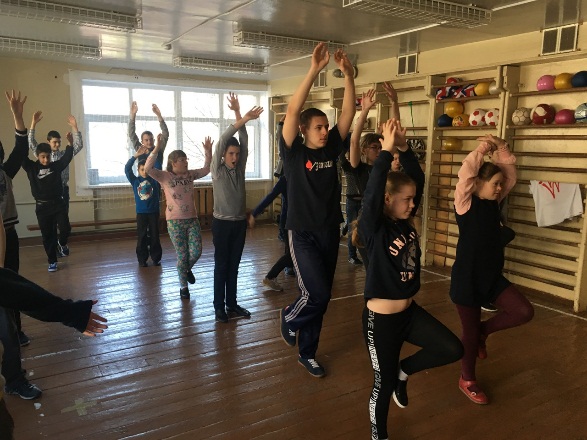 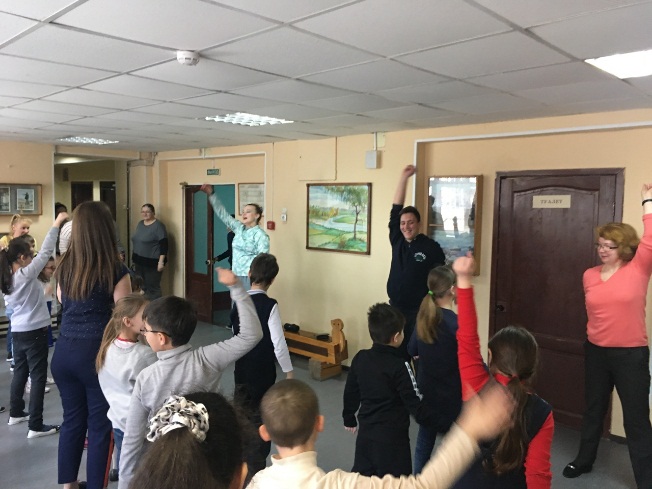 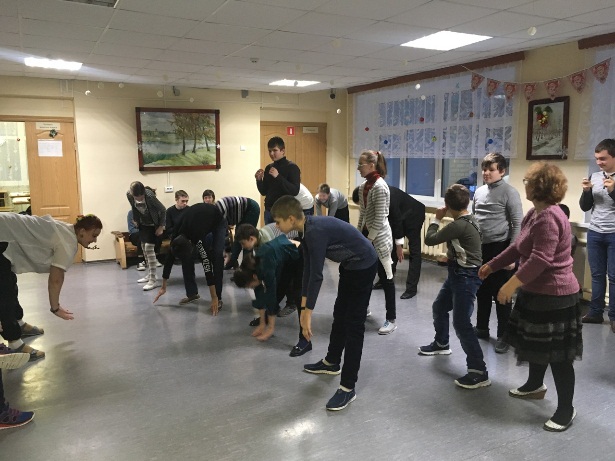 Формирование культуры здоровья обучающихся на всех этапах их обучения
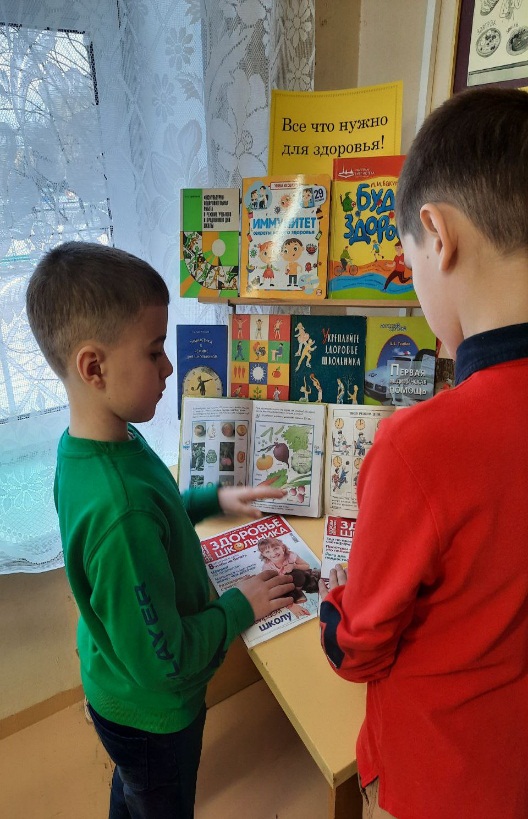 В школьной библиотеке особое внимание уделяется комплектации книг по психологии, физиологии, логопедии, здравоохранению, медицине, физической культуре и спорту.
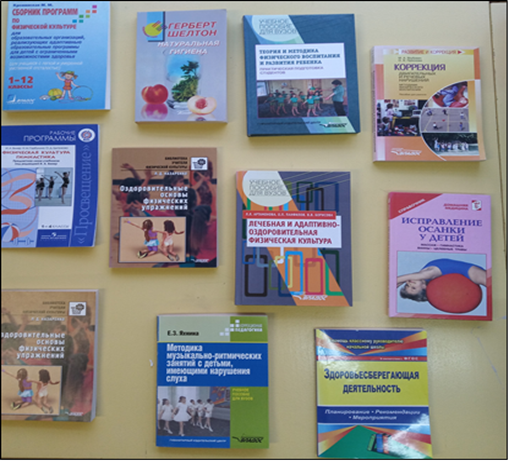 Работа школьной библиотеки с читателями включает в себя проведение внеурочных мероприятий «Уроки здоровья»
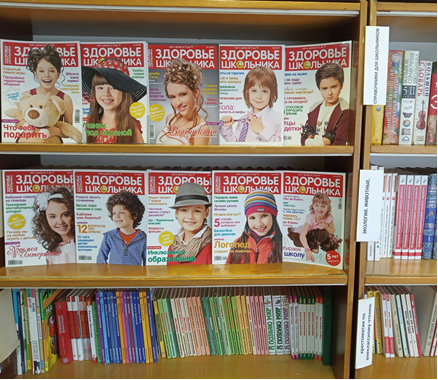 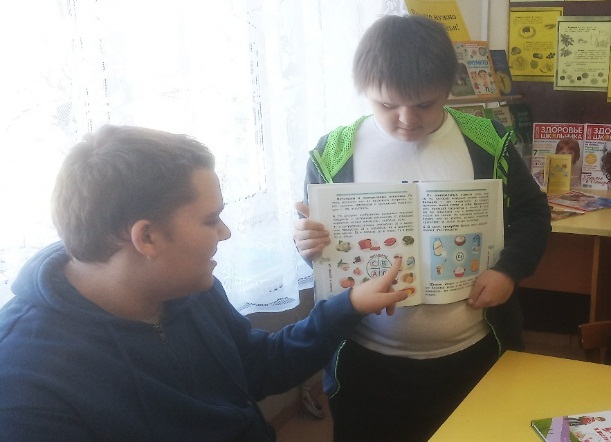 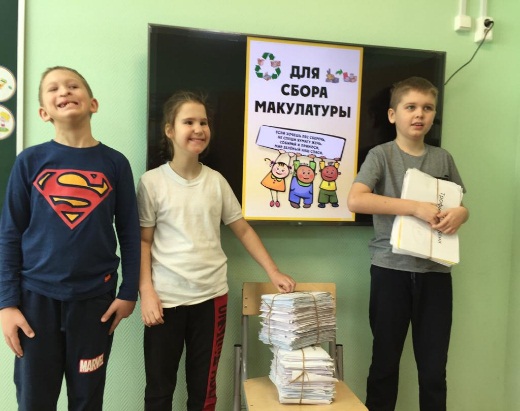 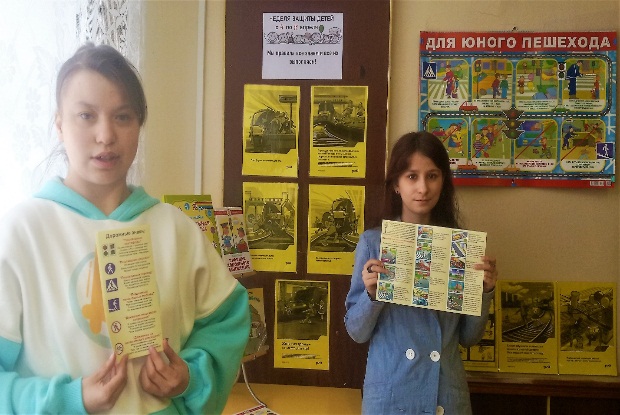 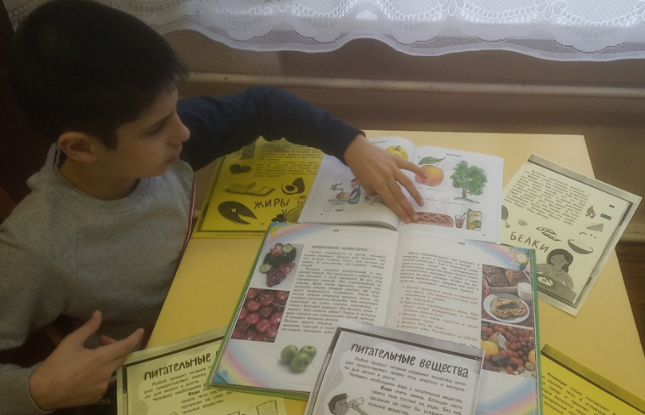 Работа специальных групп физического воспитания для ослабленных детей
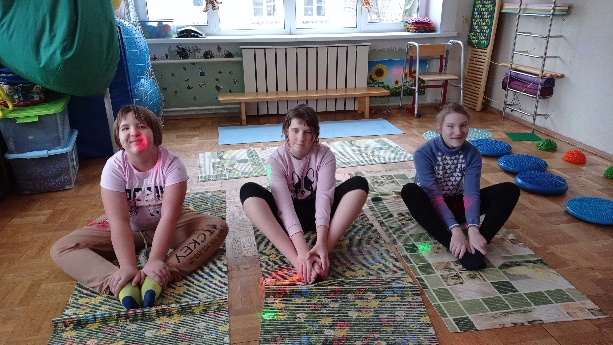 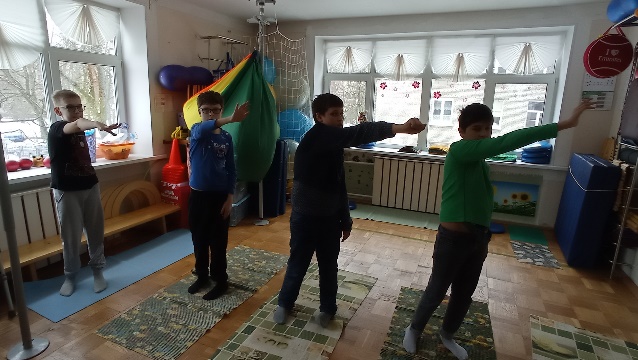 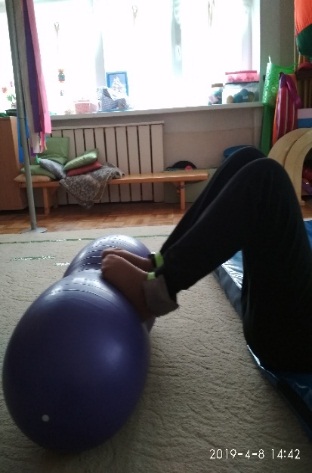 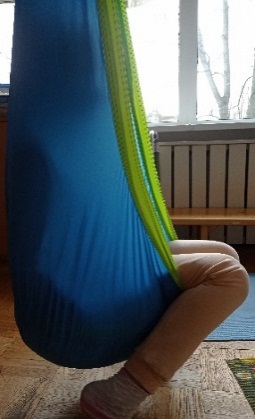 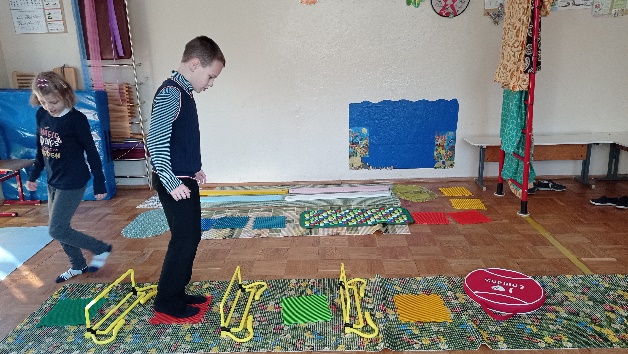 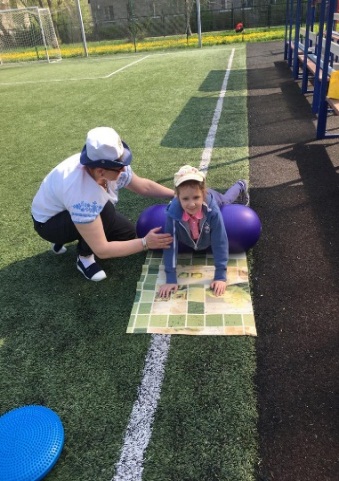 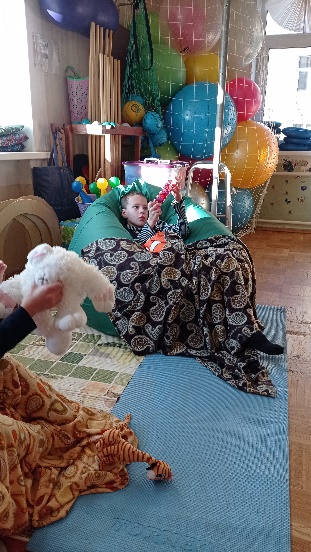 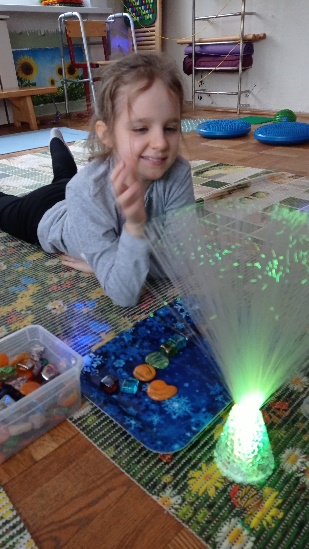 Для ослабленных детей проводятся занятия ЛФК (при необходимости такие дети чаще других посещают занятия Релаксационной гимнастики).  В каждом классе формируется две подгруппы, каждая из которых посещает занятия ЛФК один раз в две недели и занятия Релаксационной Гимнастики (РГ) 1-2 раза в неделю.
В особых случаях (по медицинским показаниям или при осложнениях психоэмоционального состояния) проводятся индивидуальные занятия ЛФК или Релаксационной гимнастики.
Школьный лагерьР А Д У Г А  З Д О Р О В Ь Я
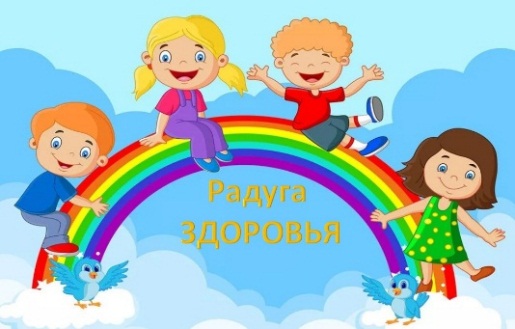 Деятельность лагеря это - организация и проведение мероприятий, направленных на отдых и оздоровление детей с ограниченными возможностями здоровья в каникулярное время.
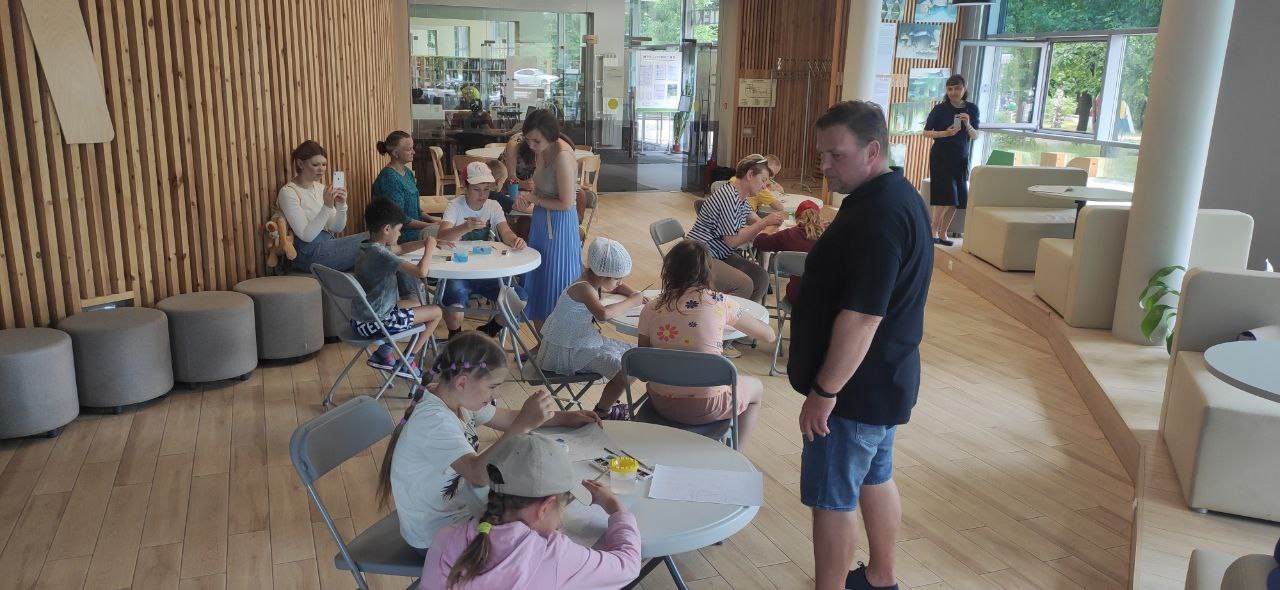 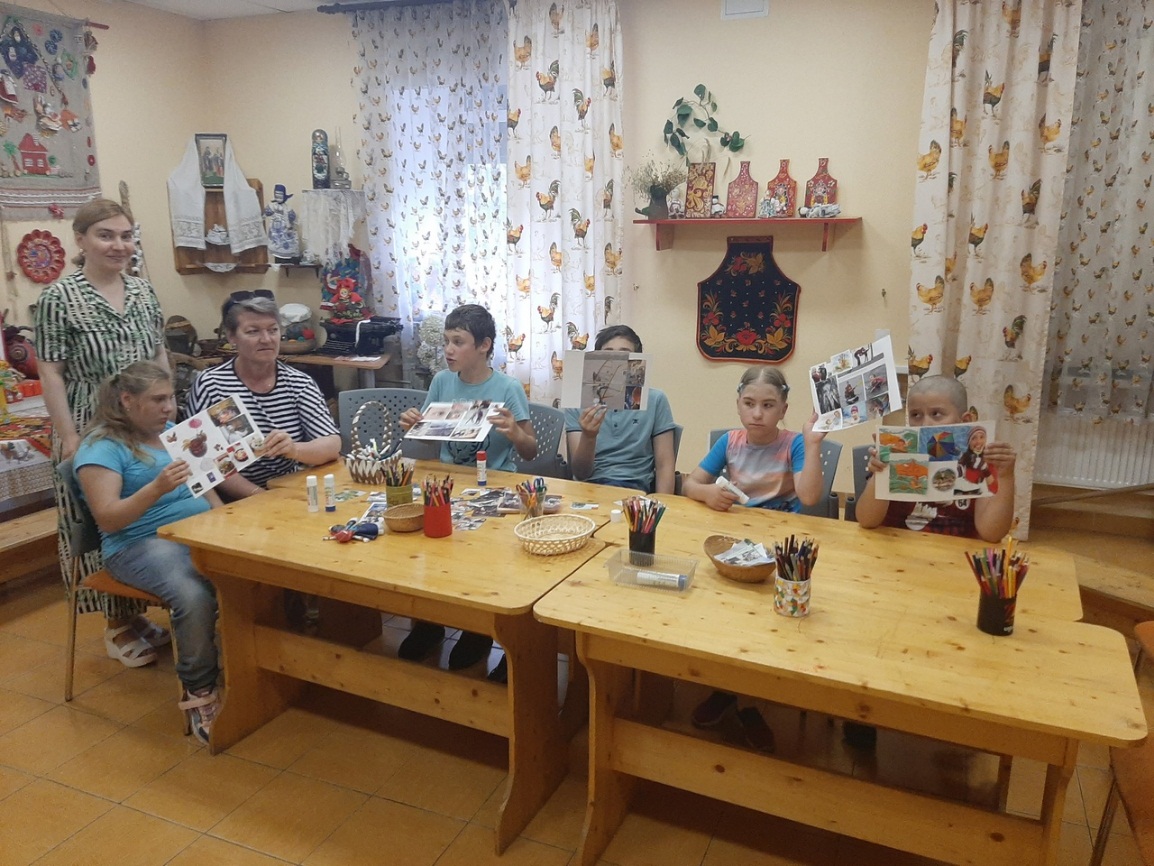 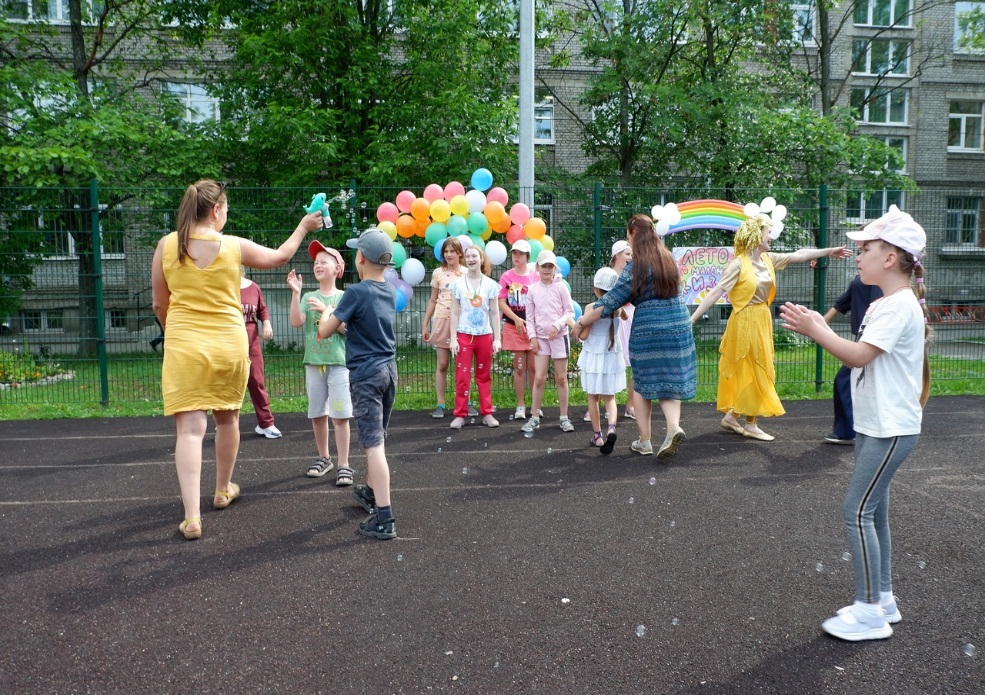 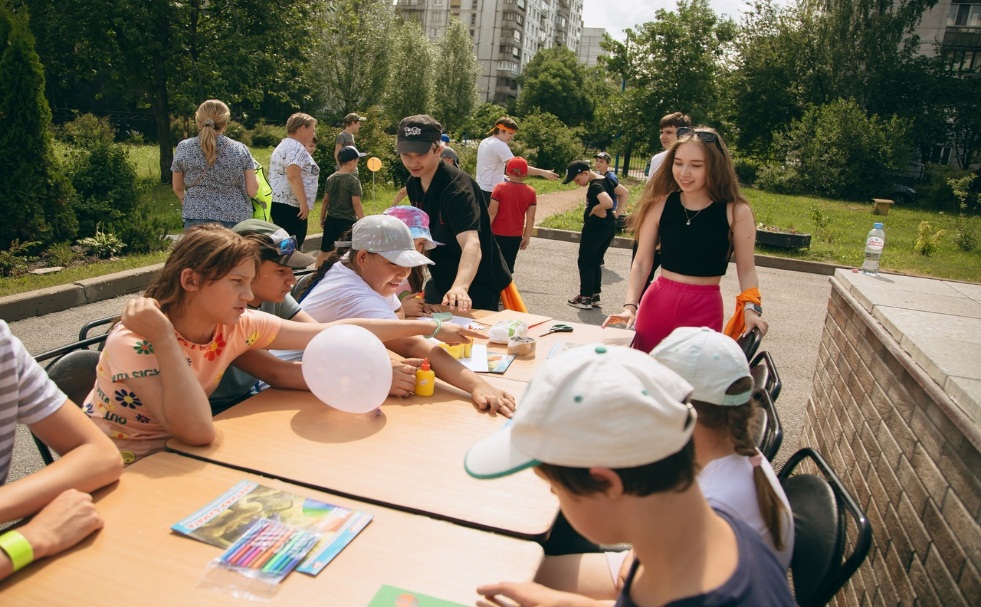 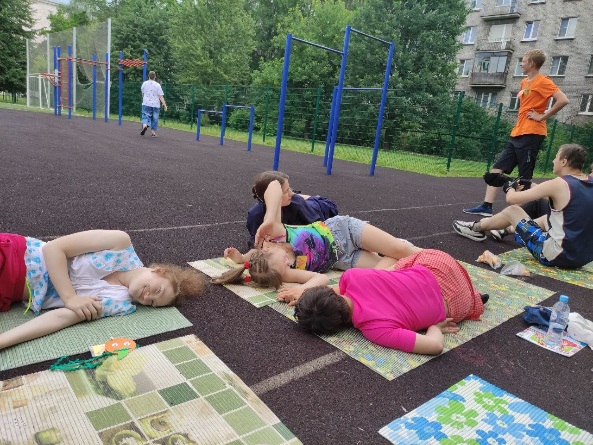 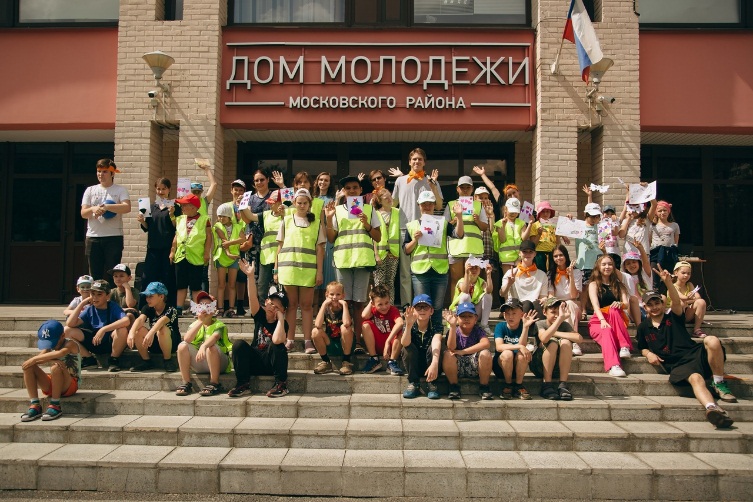 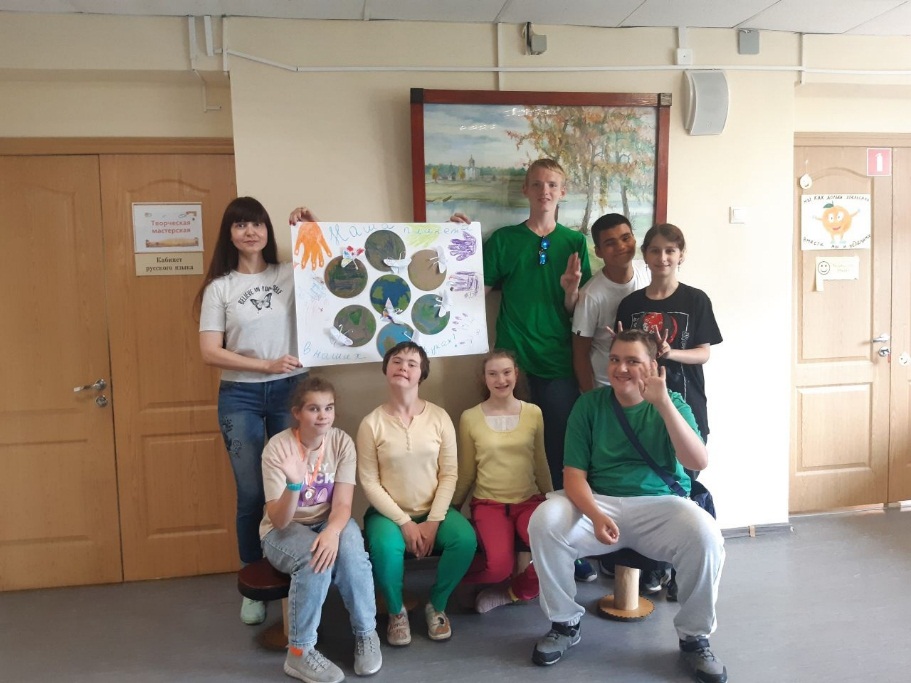 Организация физического воспитания в системе дополнительного образования
В рамках реализации дополнительных общеобразовательных программ в области физической культуры и спорта  созданы условия для вовлечения детей, в том числе детей с ограниченными возможностями здоровья и детей-инвалидов, в мероприятия, содержащие элементы различных видов спорта, развивать командные, индивидуальные и игровые виды деятельности, способствующие физическому, духовному, интеллектуальному, здоровьесберегающему и патриотическому воспитанию детей. 
(Концепция развития дополнительного образования детей до 2030 года // Распоряжение Правительства Российской Федерации от 31.03.2022 №678-р)
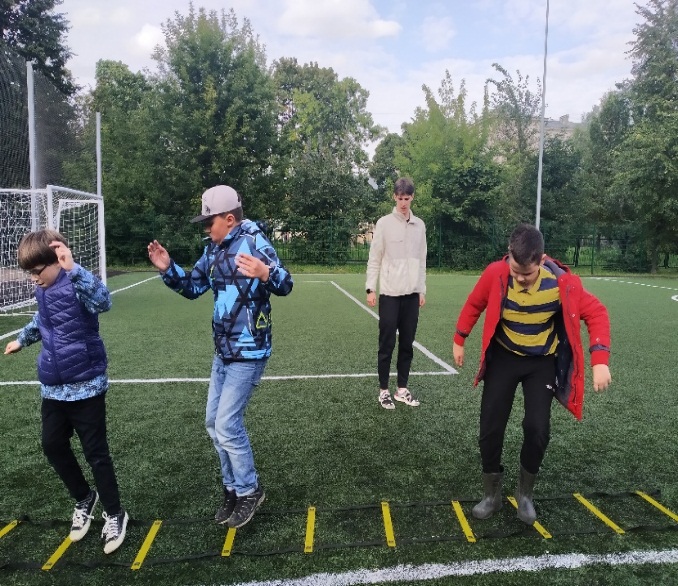 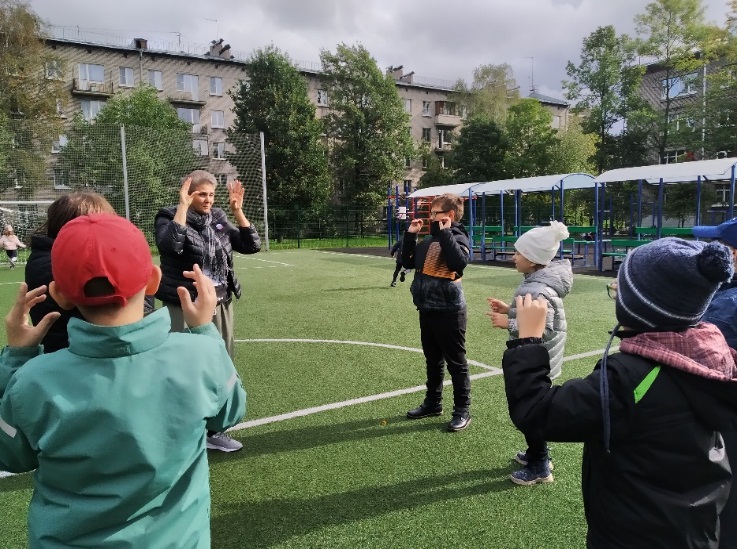 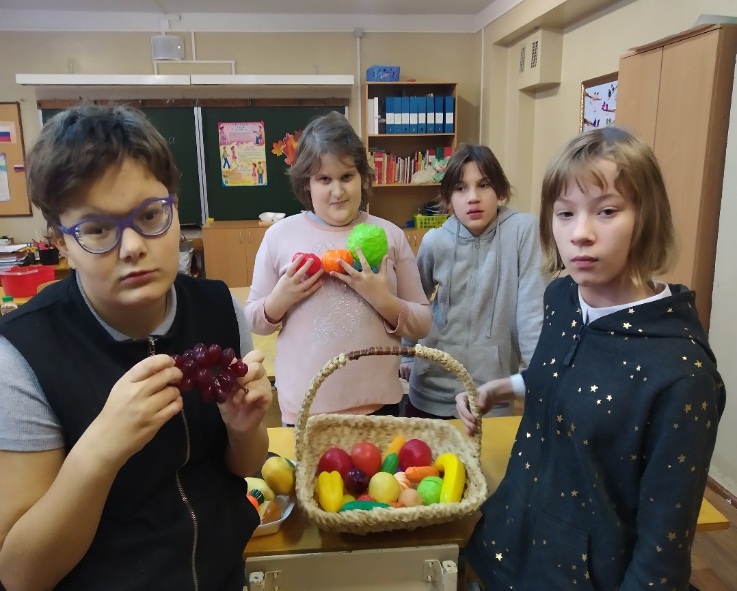 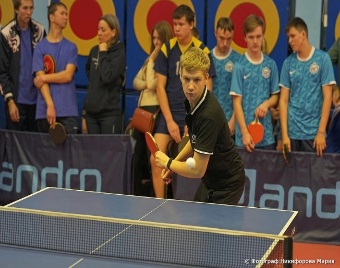 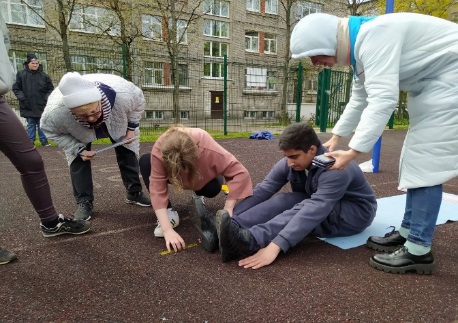 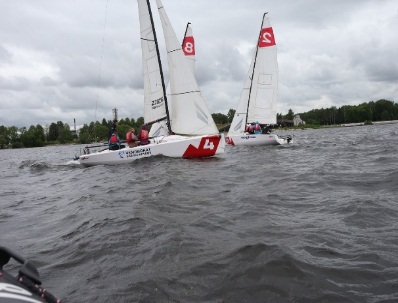 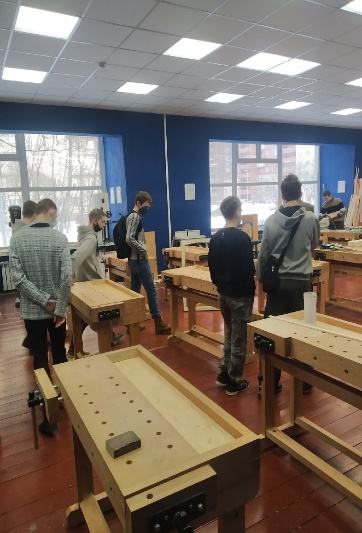 Социальная  адаптация детей с ОВЗ через профориентацию
Компетенции, необходимые обучающимся для принятия верного решения в выборе профессии:
1) Информационные (знание своих индивидуальных особенностей, наличие представлений о мире профессий).
2) Ценностно-смысловые (потребность в выборе профессии, устойчивая мотивация к самообразованию).
3)Учебно-познавательные (умение адекватно соотнести знания о себе и знания о выбранной профессии, уверенность в своих силах).
4)Социально-трудовые (активная жизненная позиция в выборе профессии).
5) Компетенции реинтеграции в общество (умение ставить цели и планировать пути по их достижению, умение взаимодействовать с людьми).
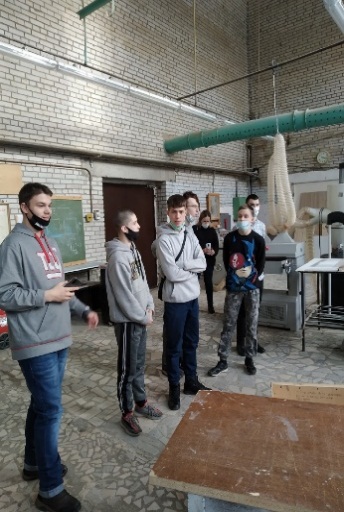 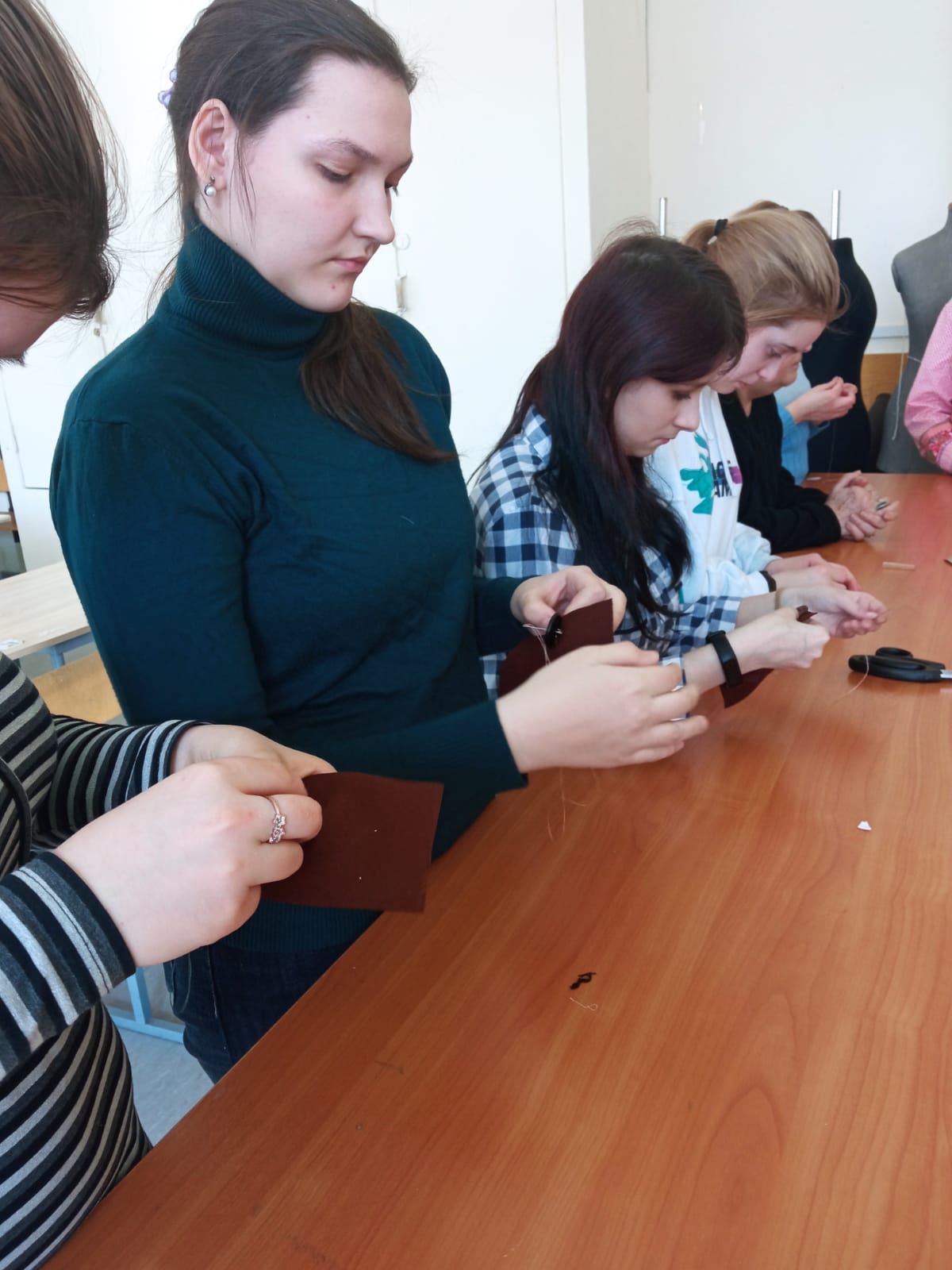 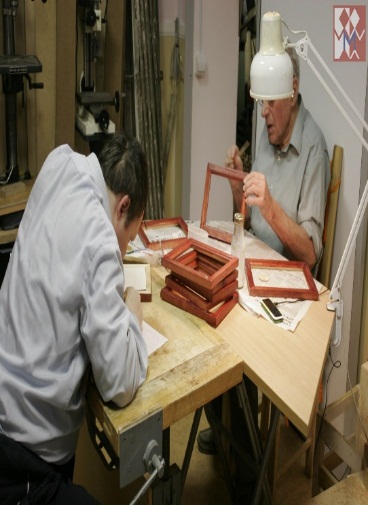 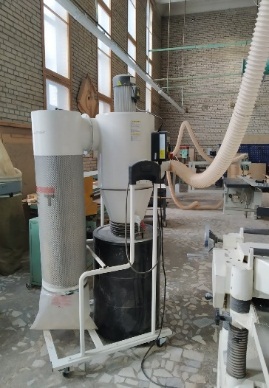 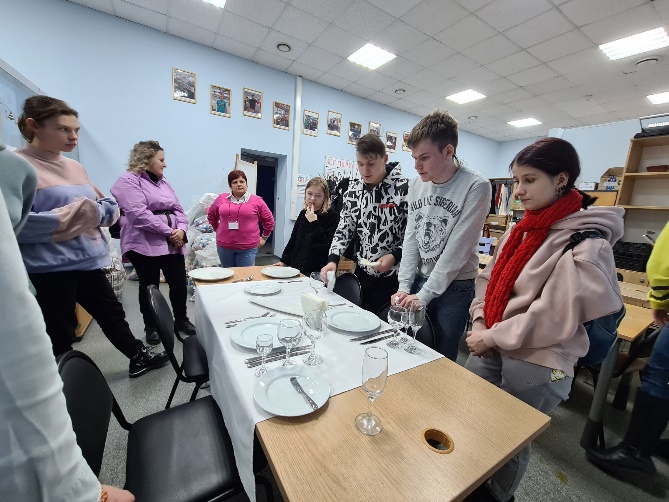 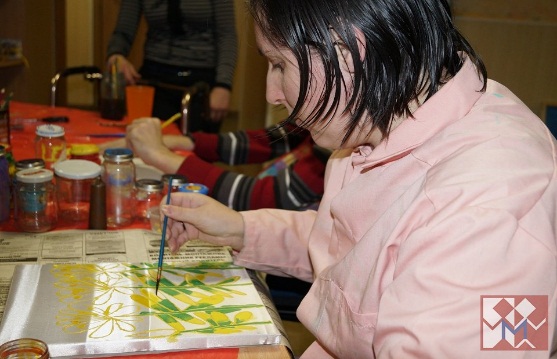 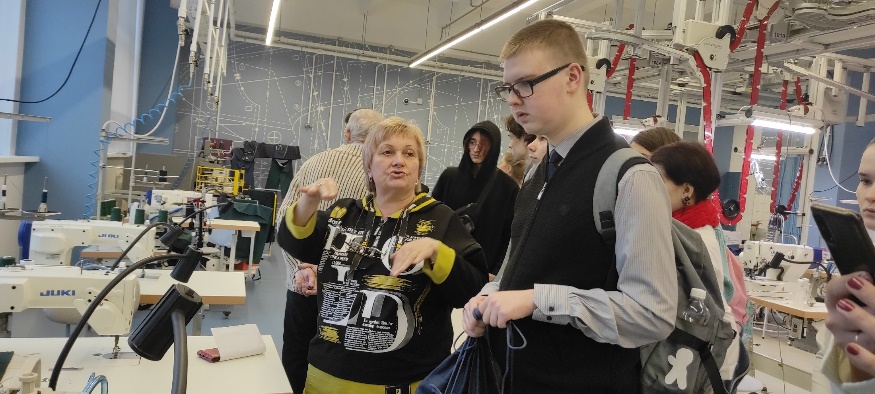 Ежегодно обучающиеся посещают дни открытых дверей и мастер-классы в такие учреждениях, как «Колледж Петербуржской моды», Колледж отраслевых технологий «Краснодеревец», Индустриально-судостроительный лицей № 116, Лицей сервиса и индустриальных технологий. Самые популярные профессии среди выпускников – это швея и столяр.
СОК – специальные олимпийские игры
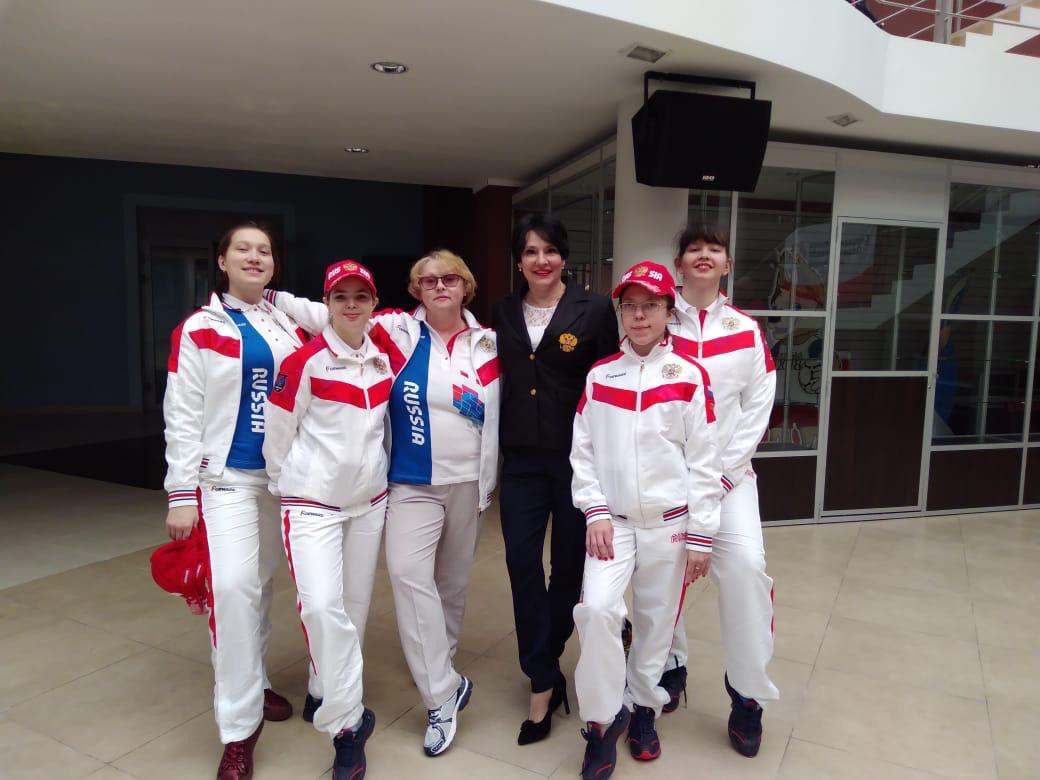 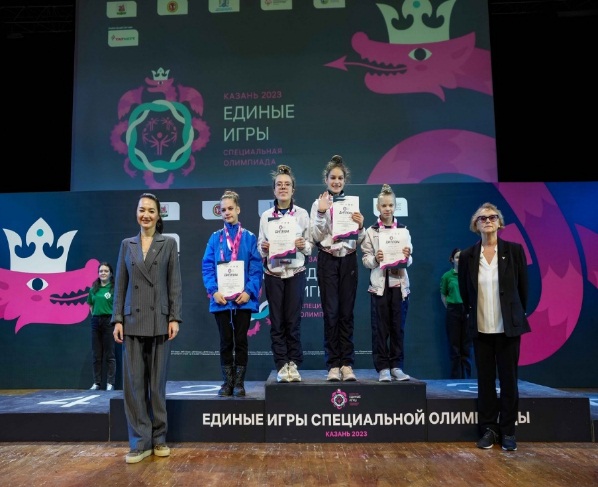 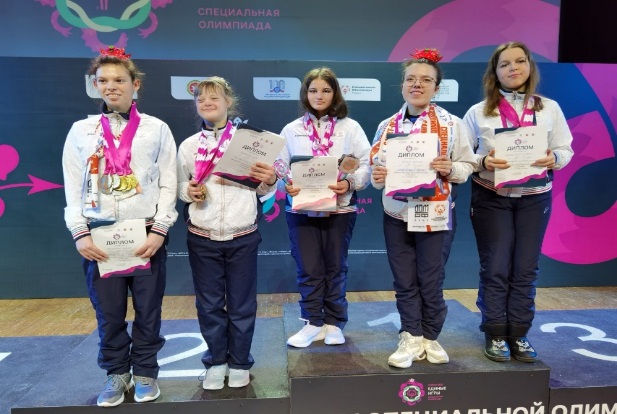 Всемирные Олимпийские игры в ОАЭ   
 г. Абу-Даби  по Художественной гимнастике
Холкина Софья, выпускница школы и Яшина Карина, выступали в составе сборной России  на Всемирных летних Олимпийских играх, где завоевали 
10 золотых и
 1 серебряную    медали
2020 год
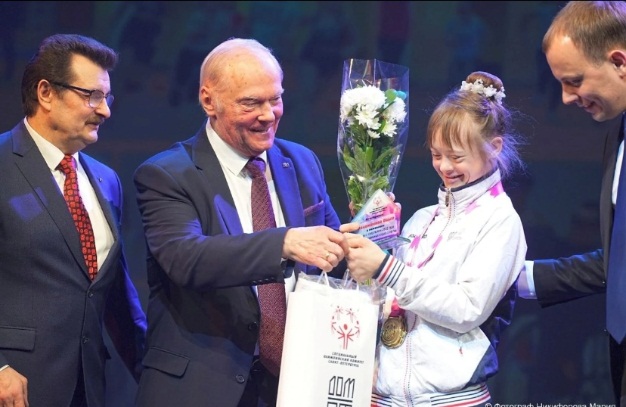 Специальный олимпийский бал – Филимонова Оля, лучший спортсмен
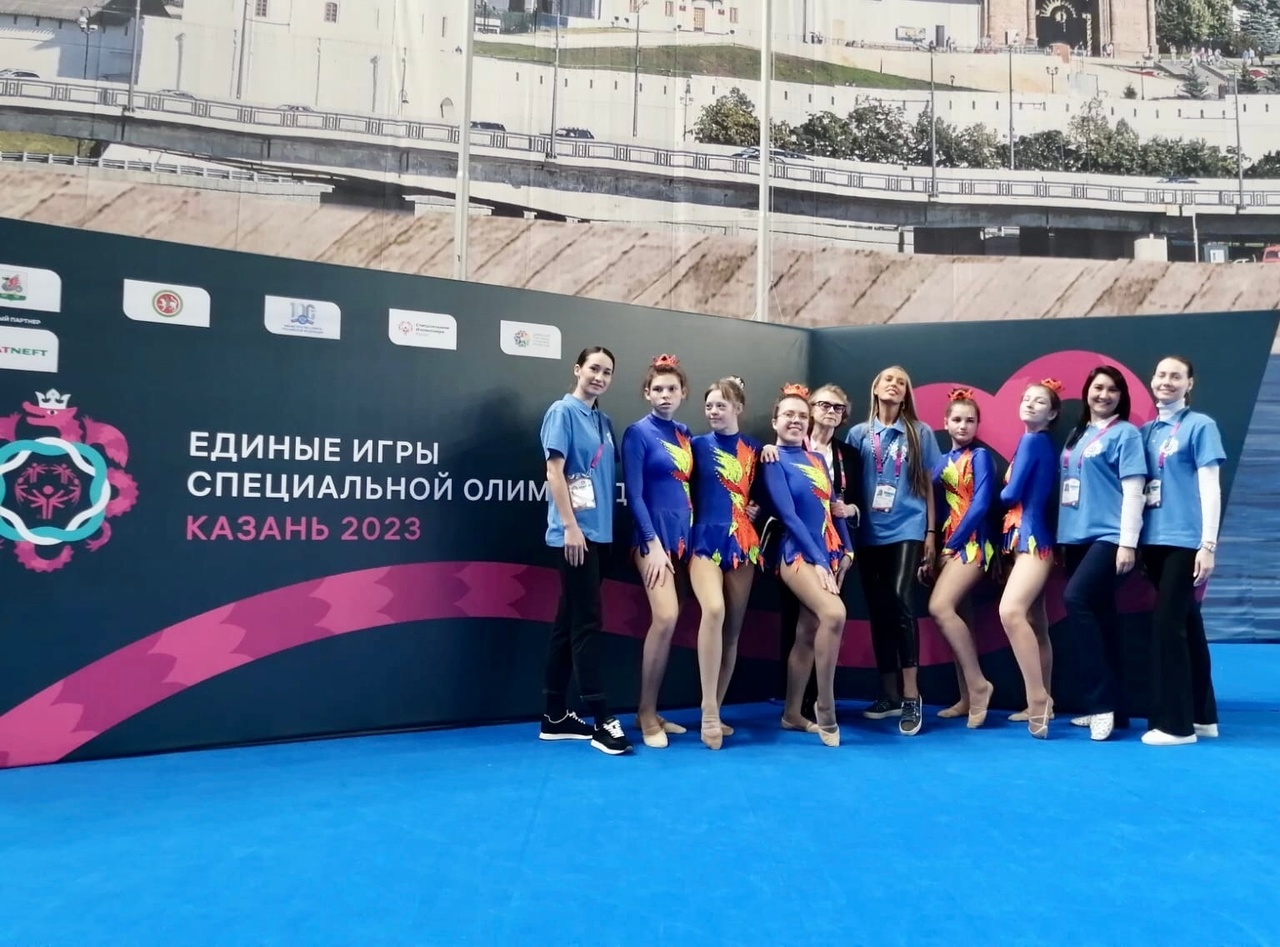 Организация рационального питания
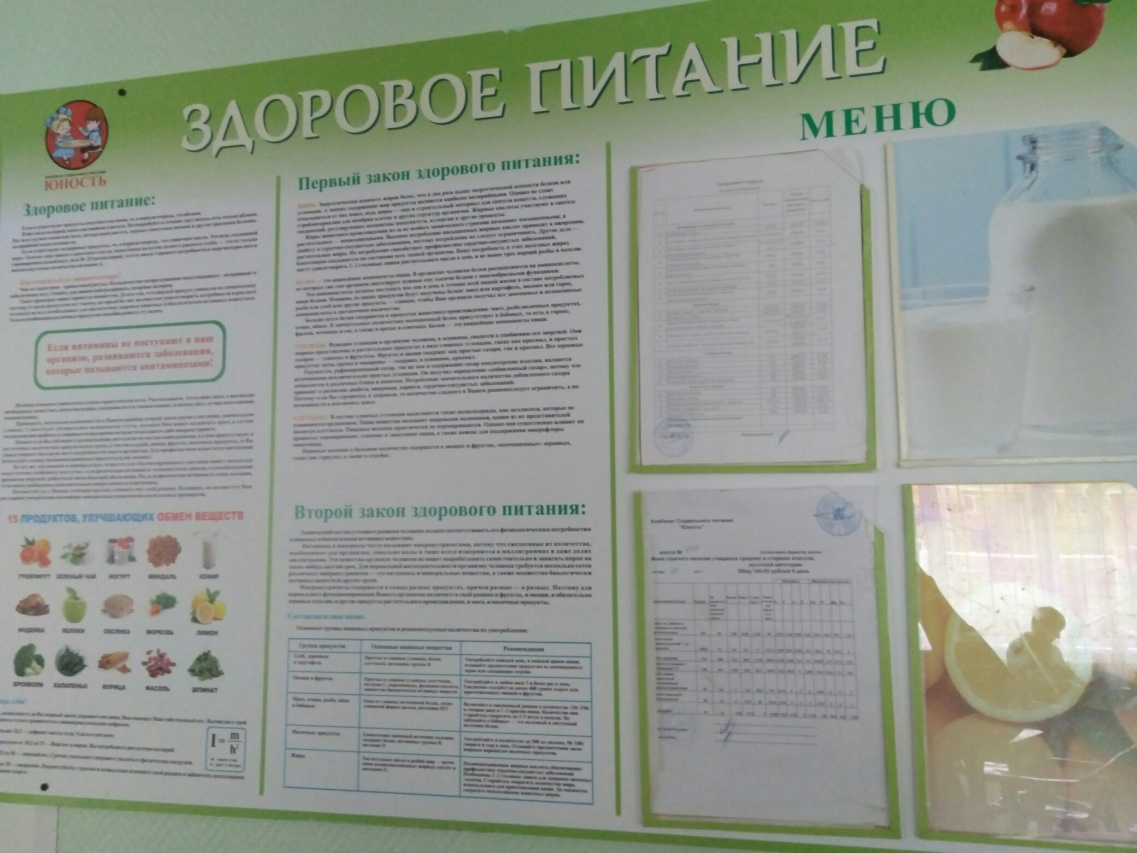 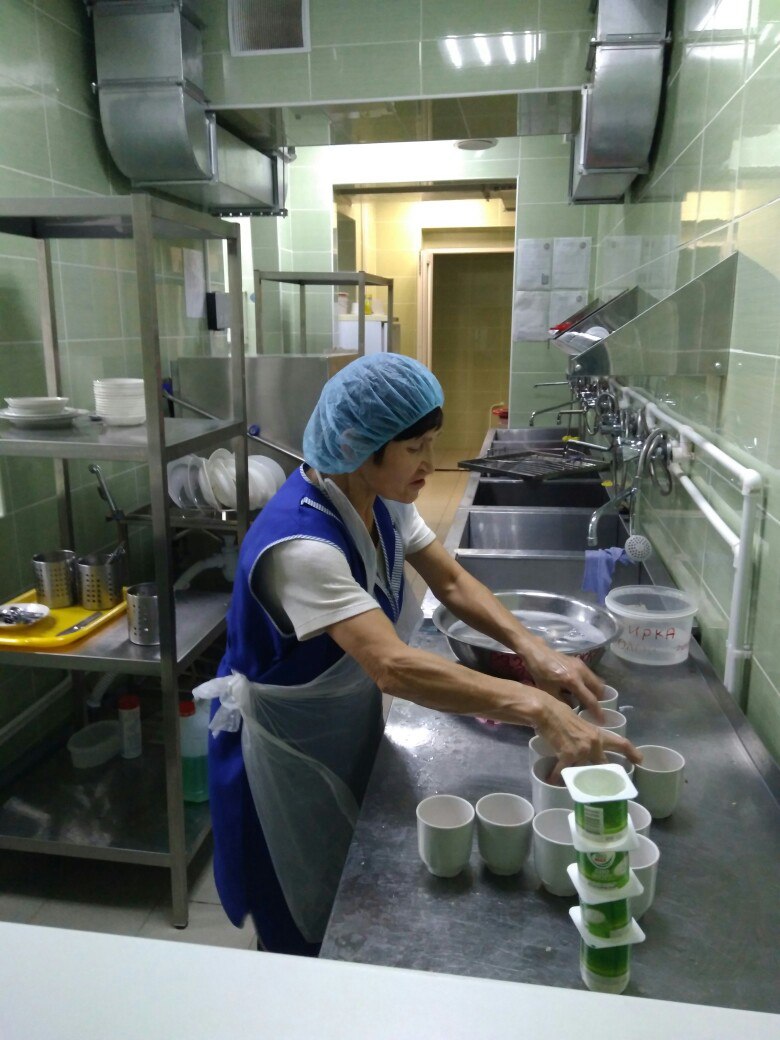 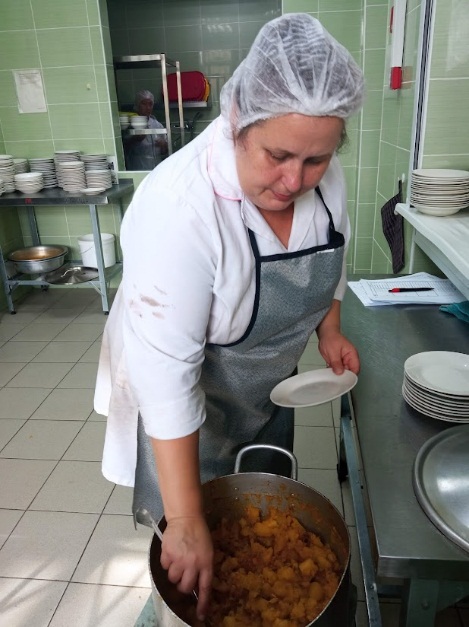 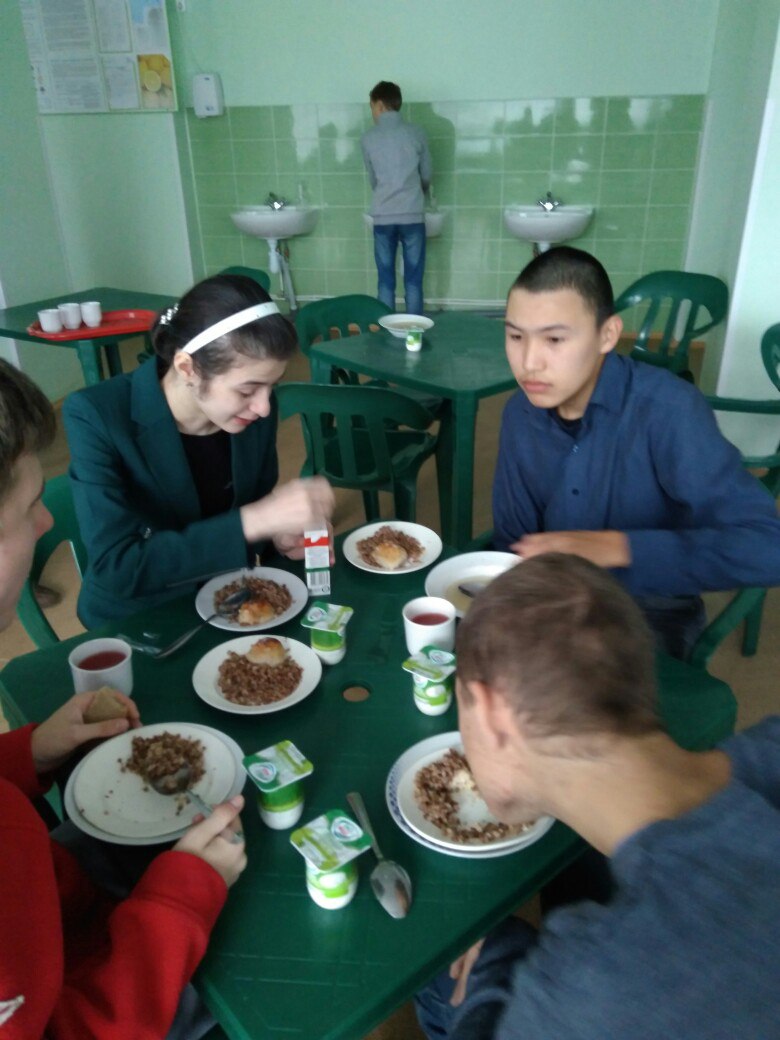 В пищеблоке школы  готовится пища, качество которой соответствует действующим требованиям и нормам, установленным нормативно-технической документацией
Основой для приготовления блюд является двухнедельное цикличное меню ( приложение №…) разработанное Управлением социального питания и согласованное с Управлением федеральной службы по надзору в сфере защиты прав потребителей и благополучия человека по Санкт-Петербургу.
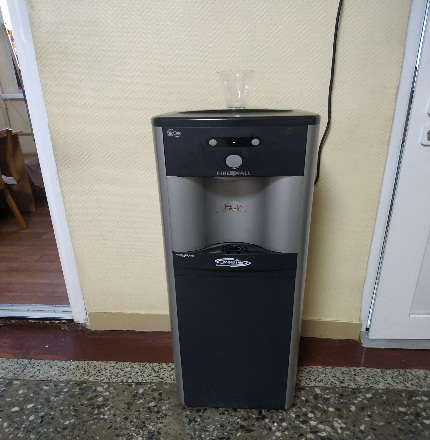 Деятельность по совершенствованию медицинского обслуживания
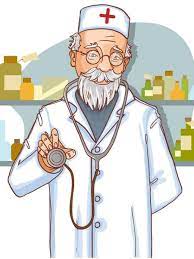 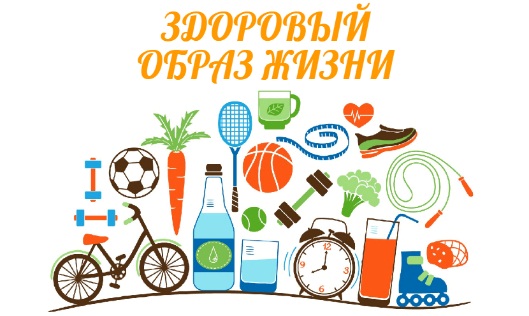 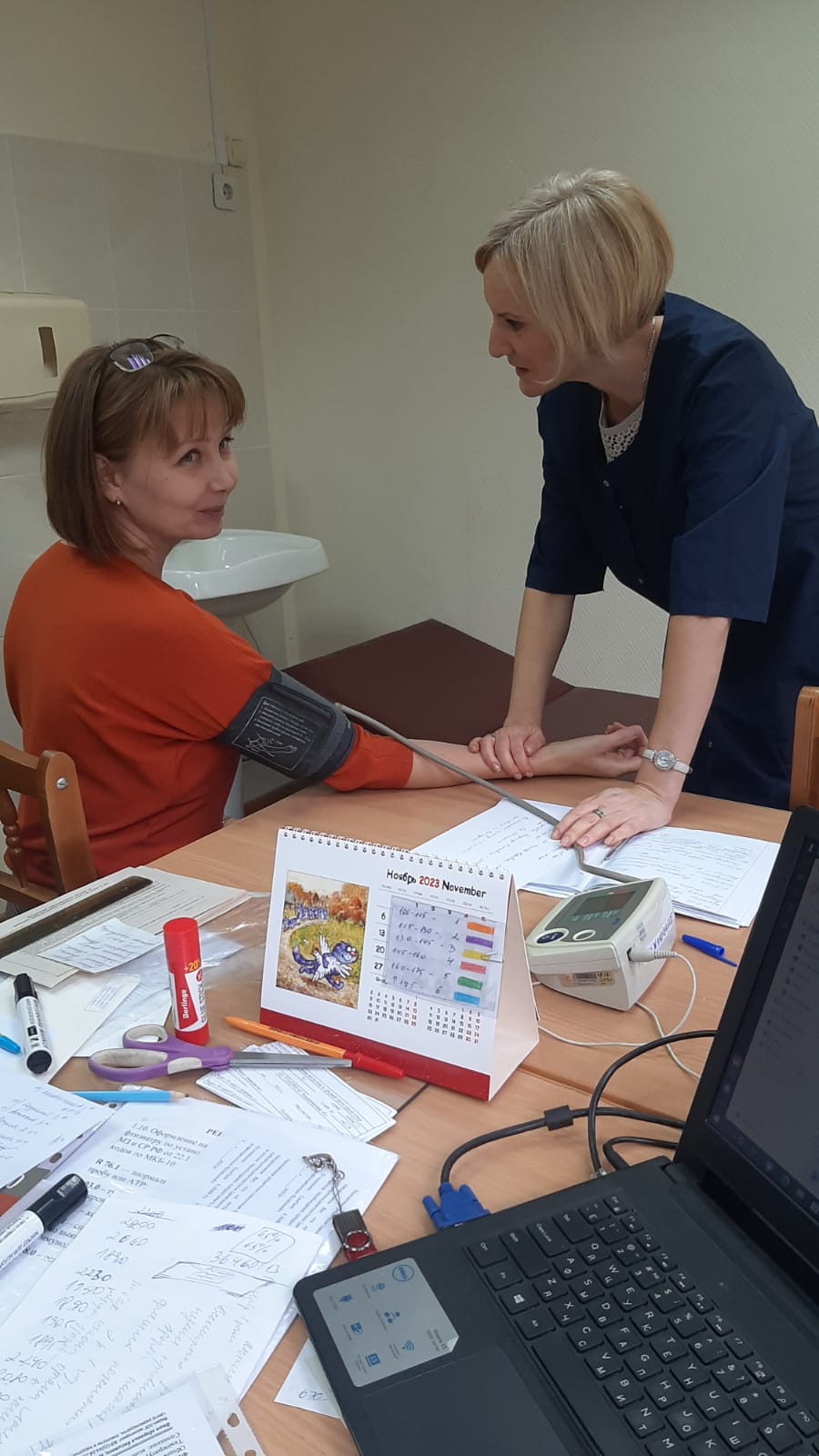 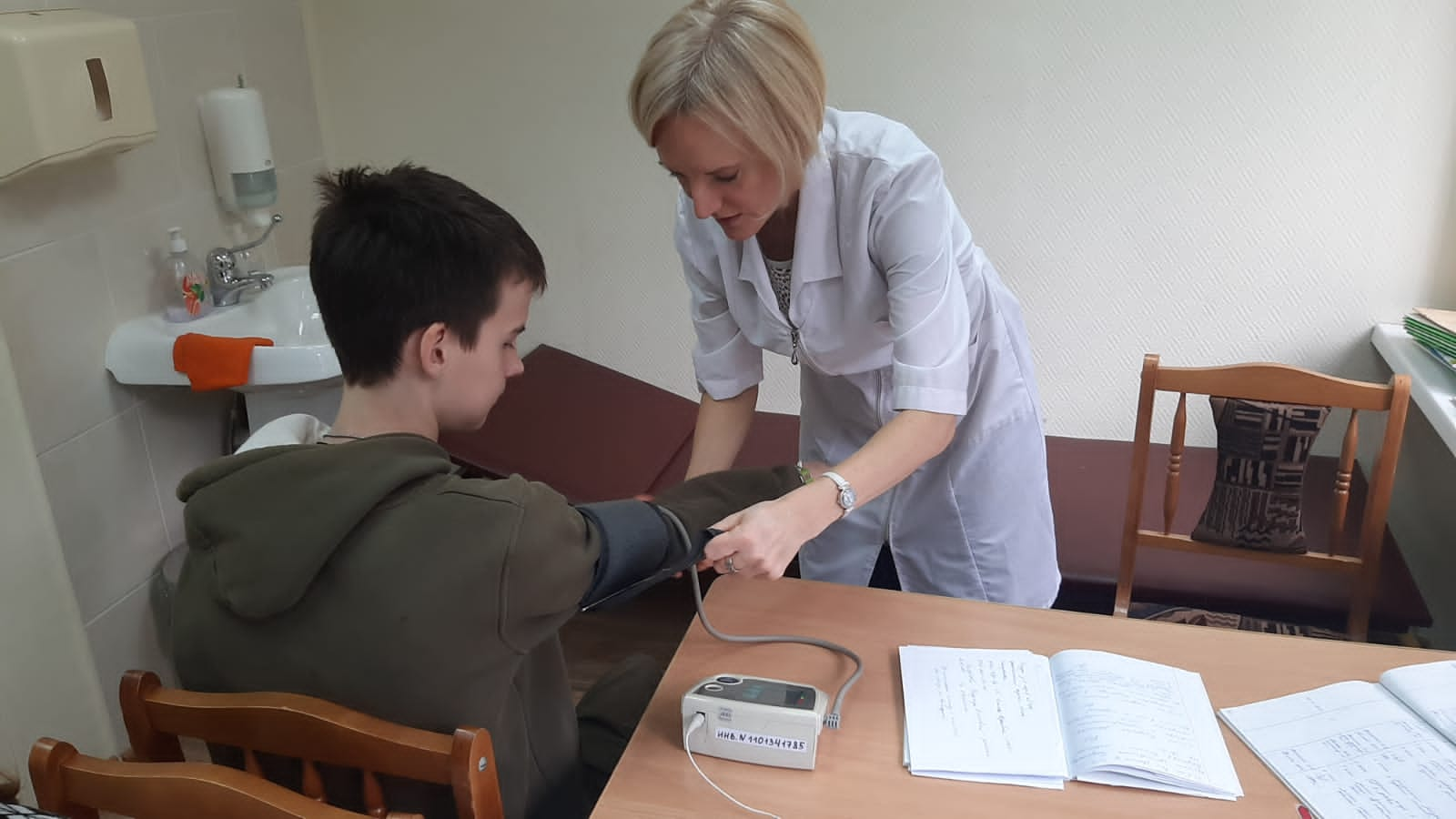 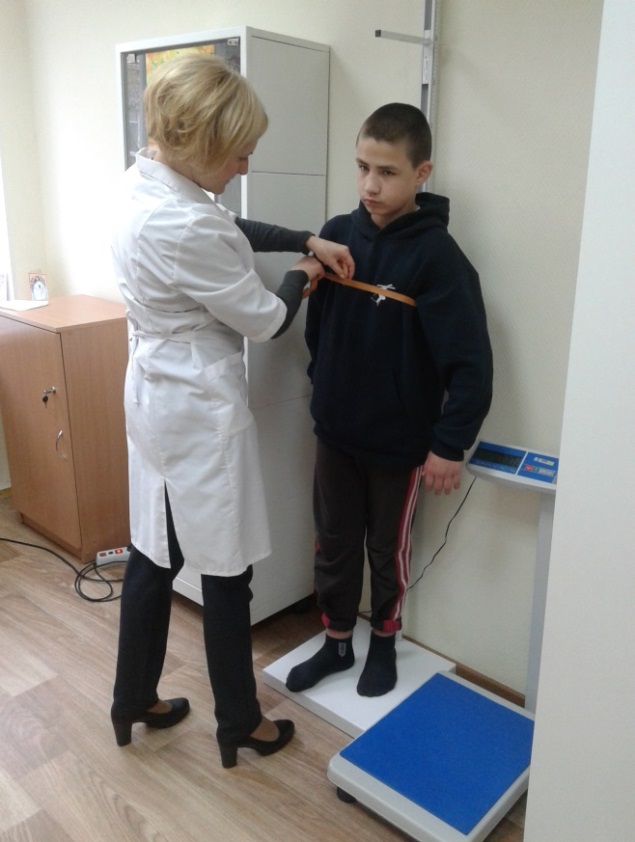 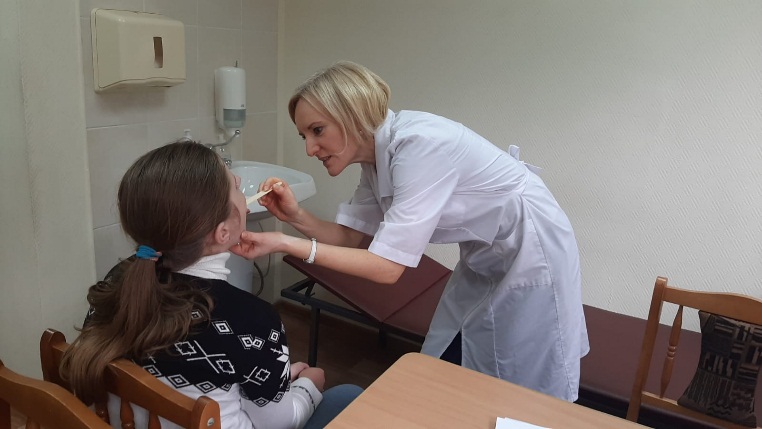 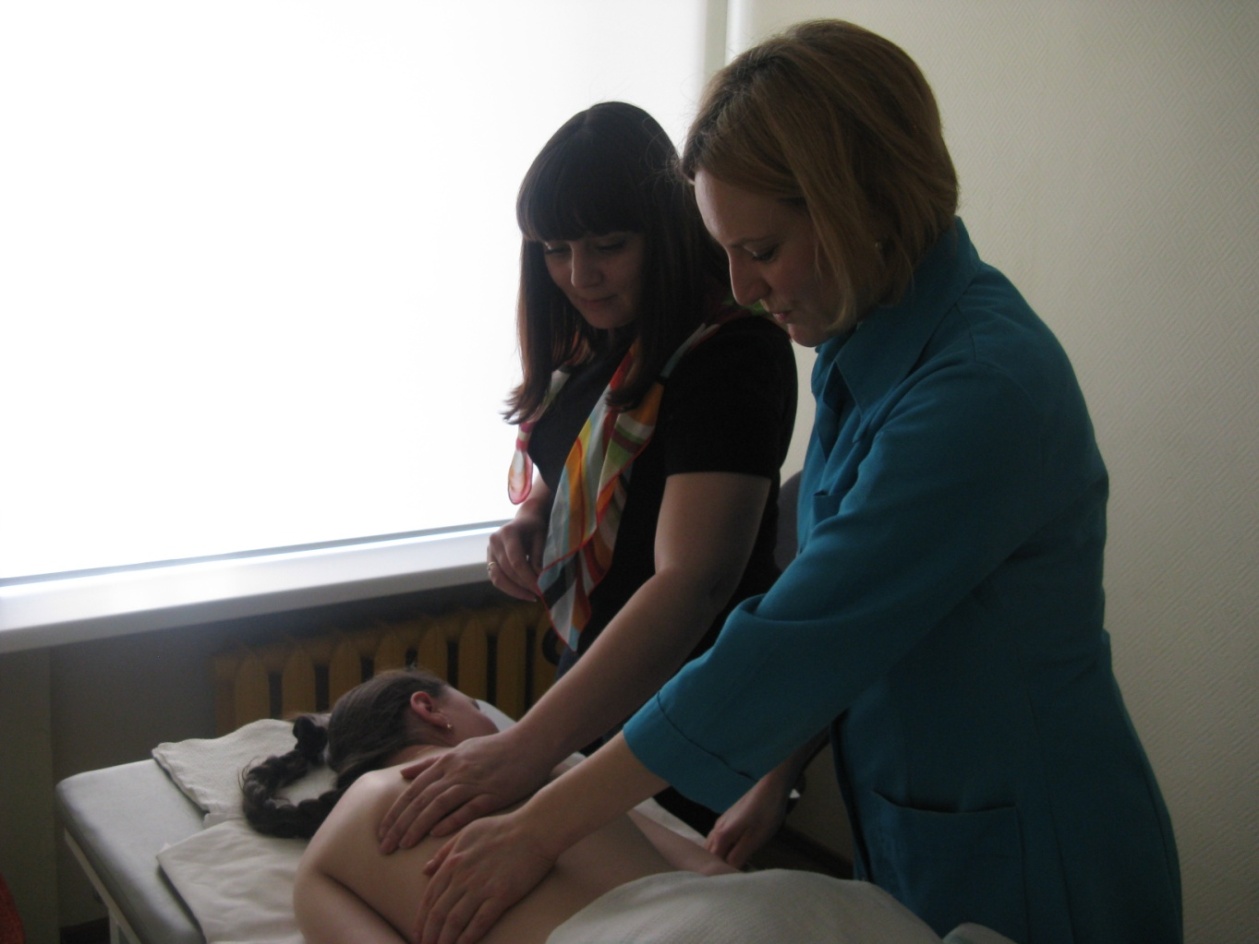 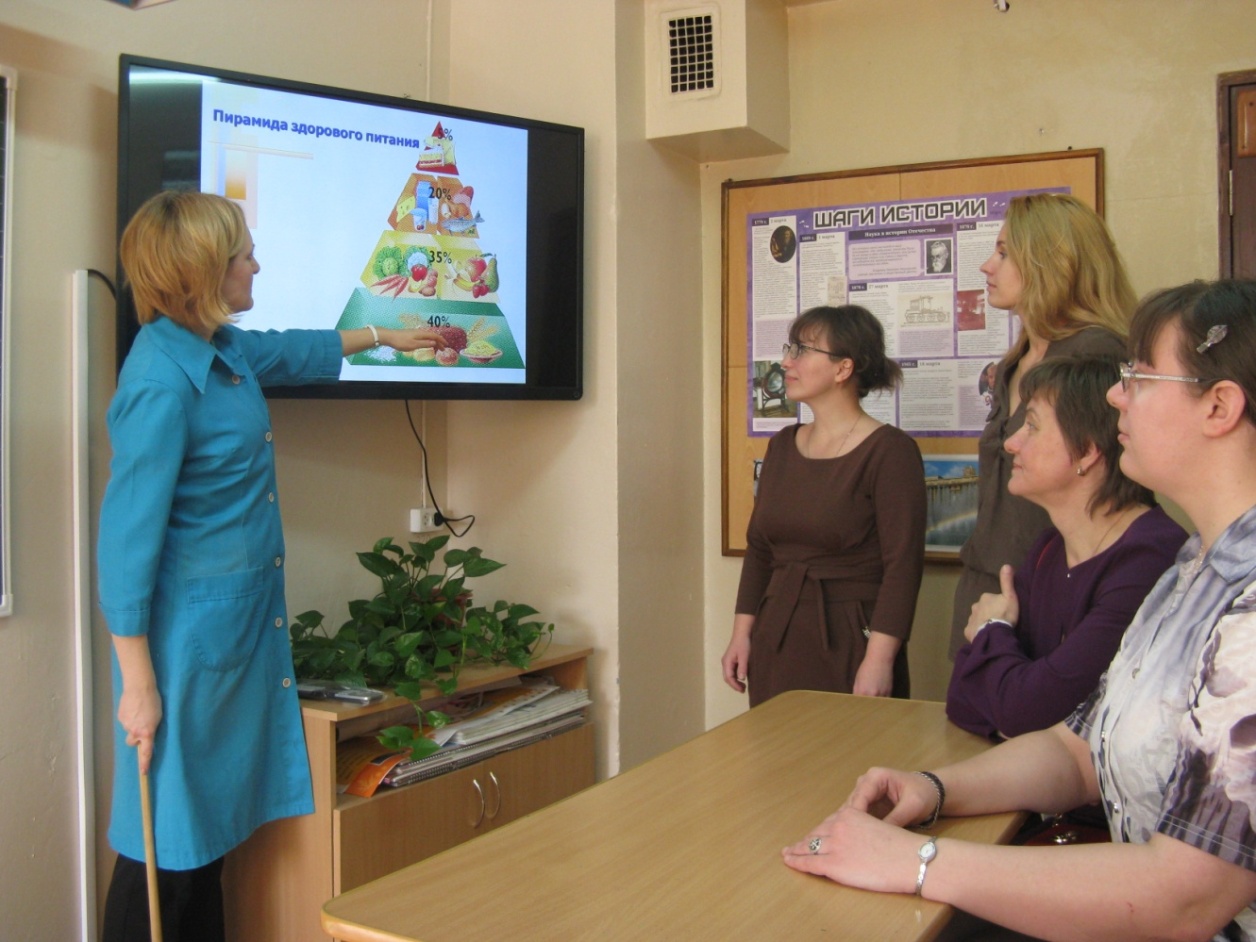 Вопросы здоровья и экологии в предметной области Технология.
Вопрос экологии очень актуален, именно тем, что многие работы учеников, выполнены из натуральных материалов, которые легко приобрести, не требует сложной обработки, а также утилизируются, не нанося вред окружающей среде.
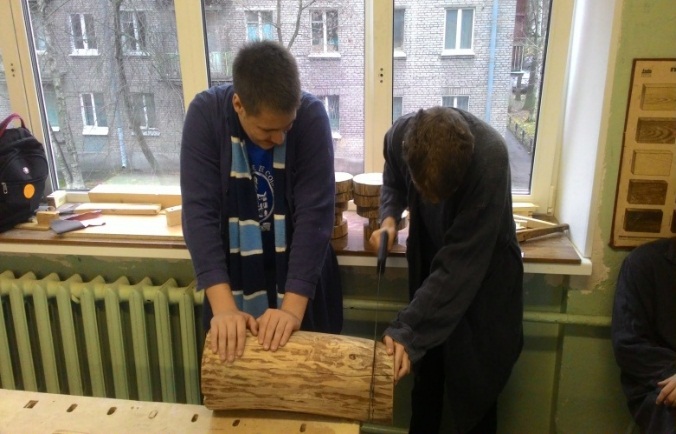 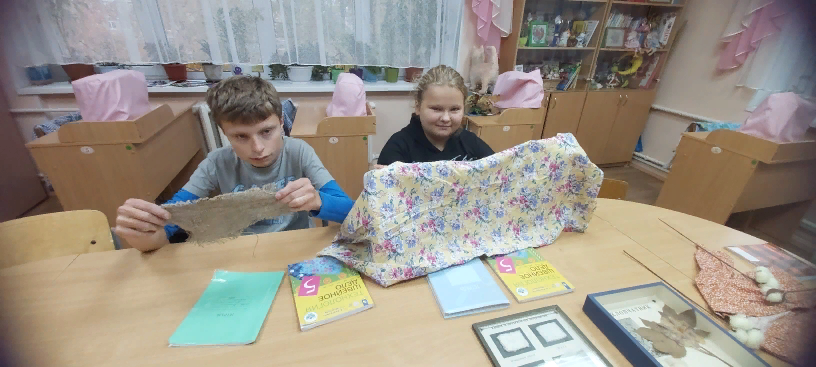 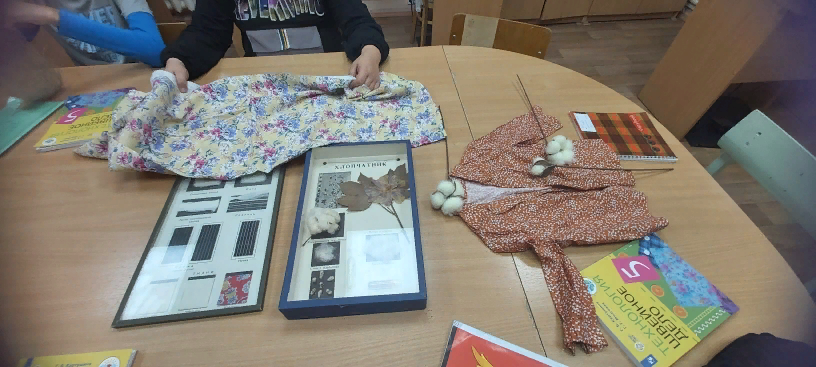 На уроках технологии (швейное дело), одним из разделов изучения является материаловедение. В 5 классе изучаем волокна и ткани из хлопка и льна. Ученики знакомятся   не только с особенностями выращивания, сбора, переработки волокон, но и   свойствами тканей из них.  Важным моментом является изучение гигиенических свойств ткани.  Хлопок и лен –ткани натурального происхождения, они выполняют ряд функций, способствующих поддержанию нашего здоровья.
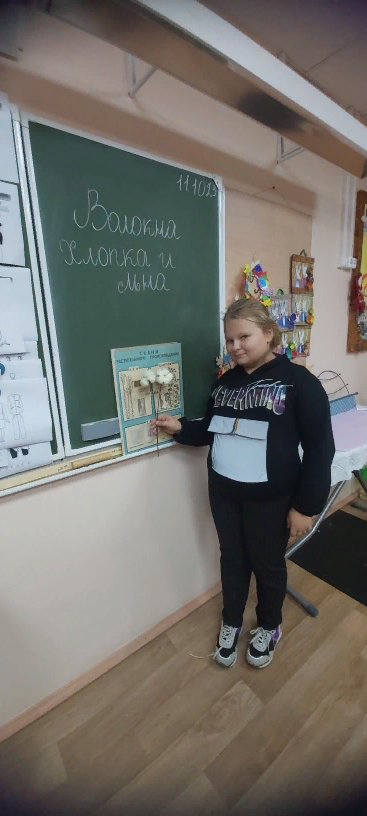 Изделия, созданные из натуральных тканей, не вызывают аллергических реакций и высыпаний на коже, безопасны для здоровья и окружающей среды. Одежда отличается мягкостью и легкостью, приятны телу, не накапливают статическое электричество. Благодаря терморегулирующим свойствам такая одежда дает прохладу летом и сохраняет тепло в холода.
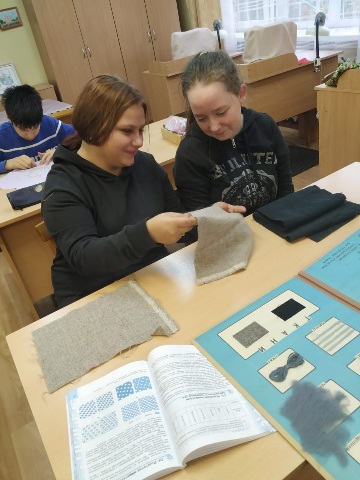 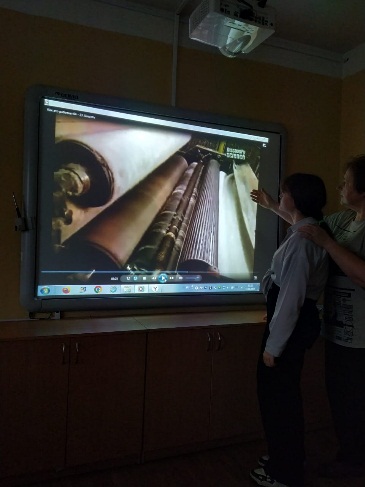 Здоровьесберегающее пространство ОУ обеспечивает развитие каждой личности с учетом физиологических и интеллектуальных способностей,  удовлетворение ее потребностей и возможностей, что и является  целью  работы   школы.    
Различного рода мероприятия  можно отследить по регулярным постам официальной группы нашей школы в ВК https://vk.com/school613spb
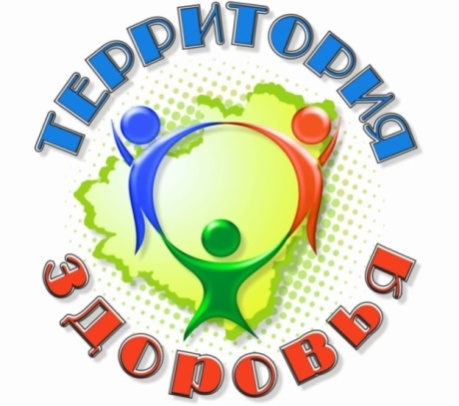 Спасибо за внимание